10 IDD Myths…Busted
Arkansas DDPA Conference 
April 22, 2024
Sara Sherman
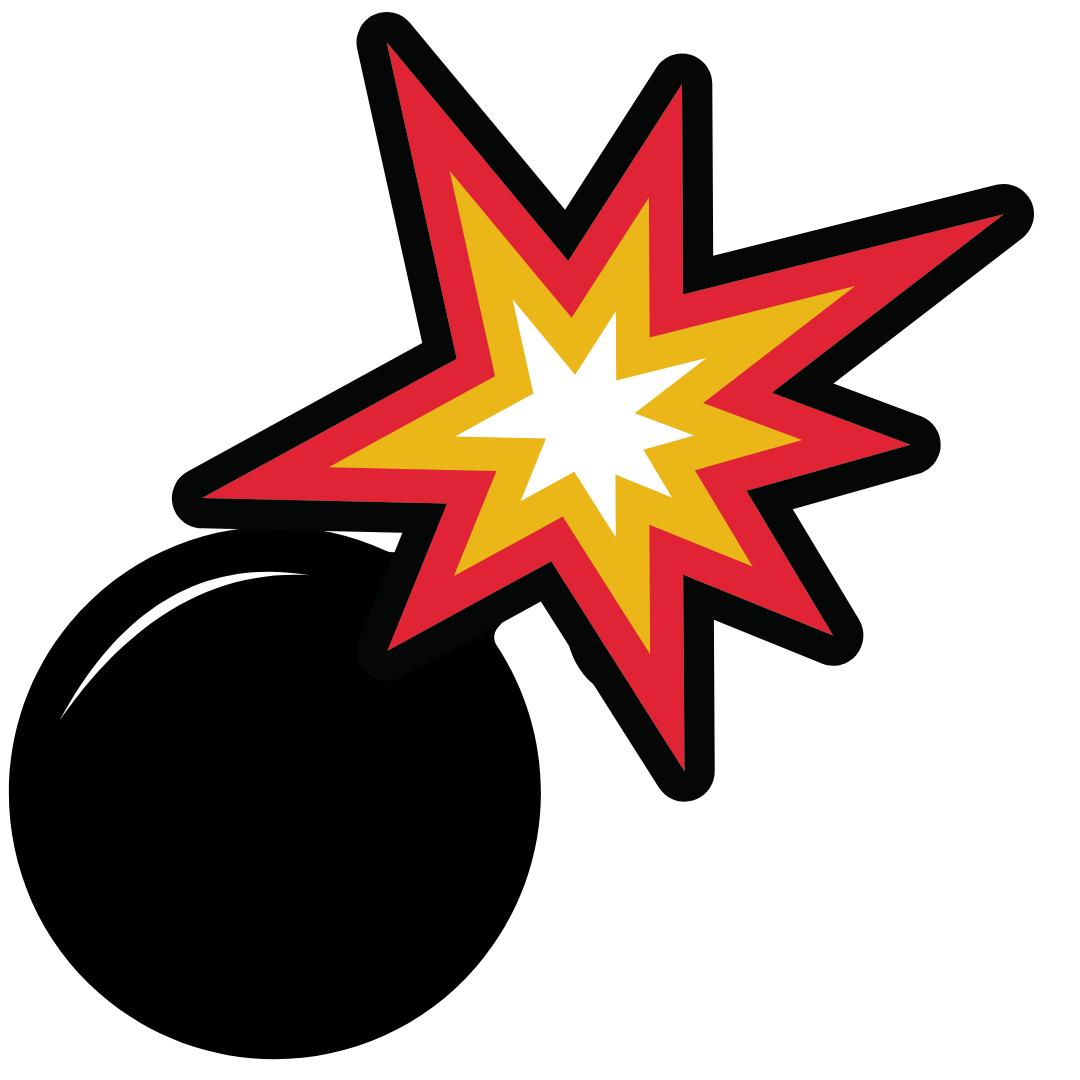 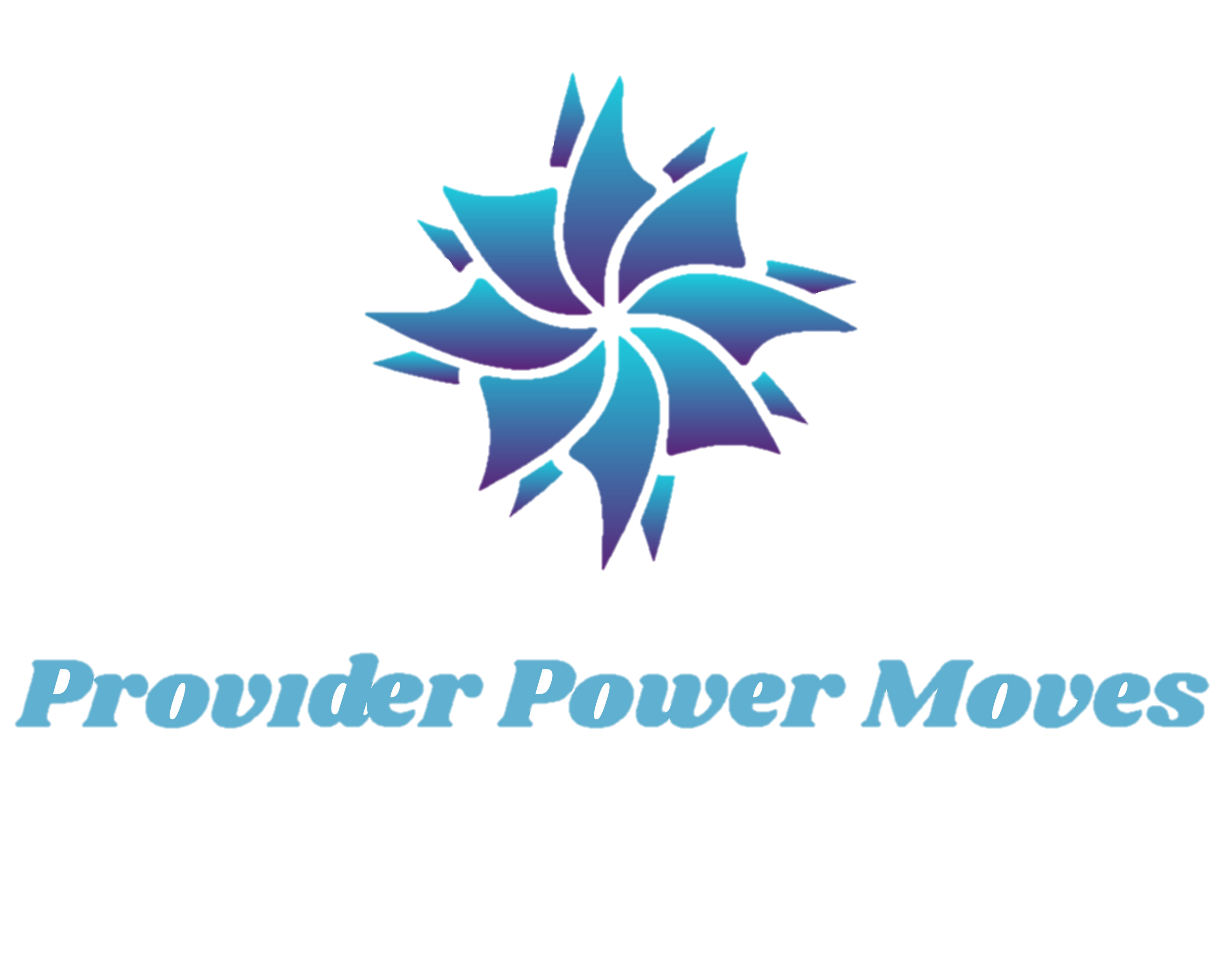 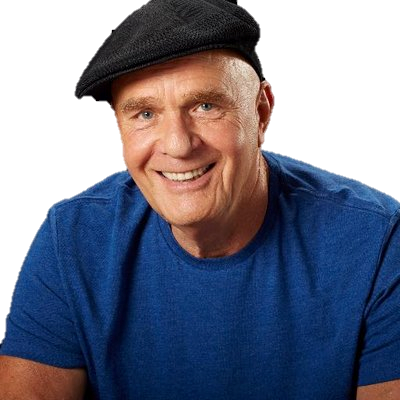 If you change the way you look at things, the things you look at change. 
~Wayne Dyer
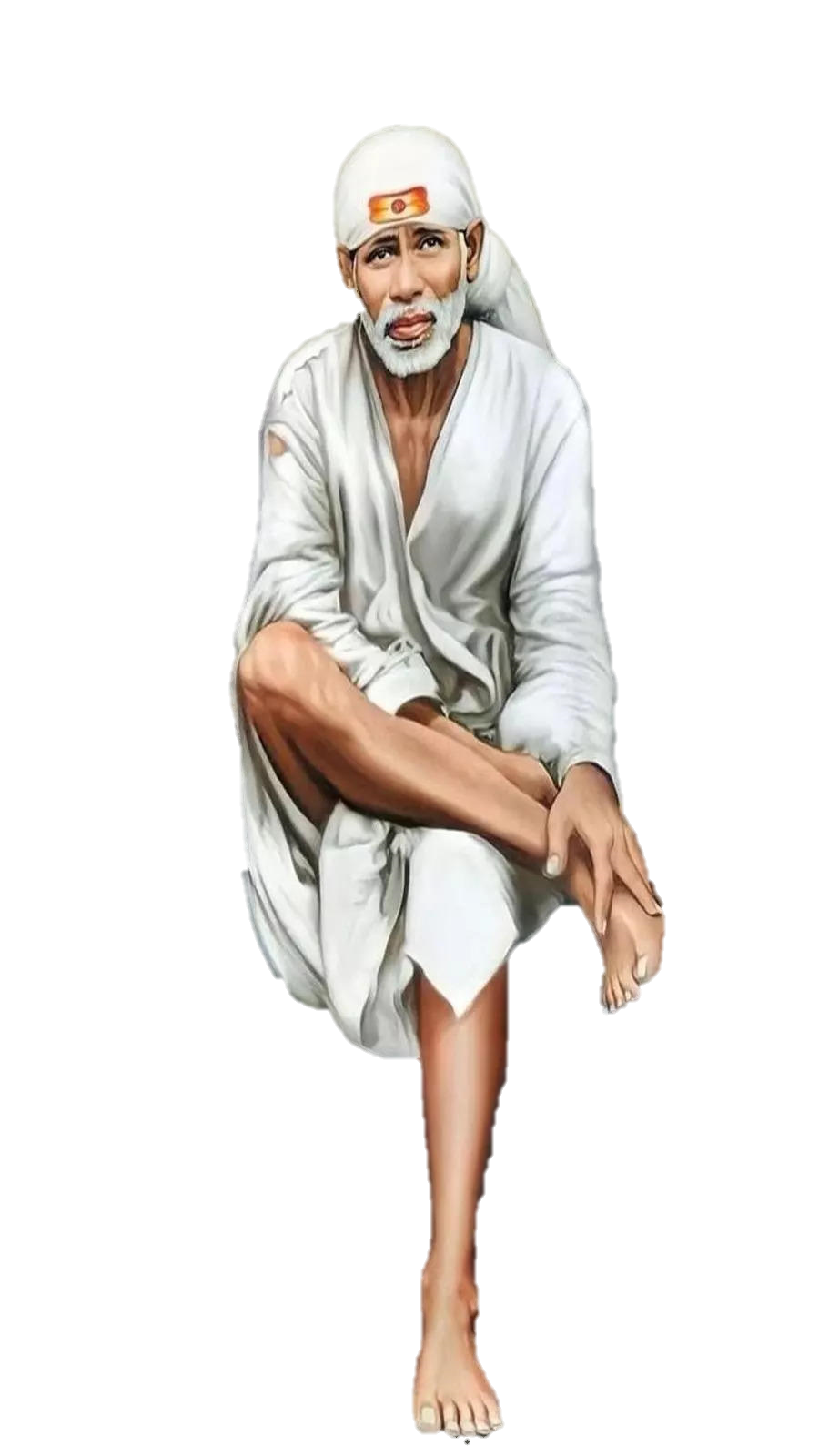 “All action results from thought, so it is thoughts that matter.” 
- Sai Baba
Success demands that we replace any limiting mindset myths with a new set of ideas and beliefs that support our intended outcomes.
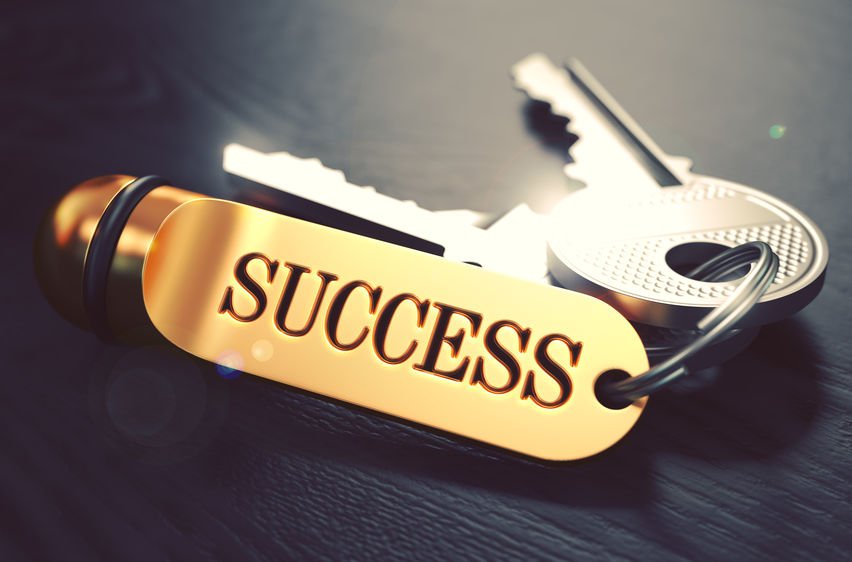 And what are our intended outcomes?
To provide meaningful, person-centered, life building, relationship building, community-based services, integrated, and self-determined services.
We sometimes have the mindset that we are supposed to suck up our issues, frustrations, and challenges suffering quietly while we keep affirming our dedication to serving individuals with disabilities.
[Speaker Notes: We tend to be afraid to acknowledge our longing for a better work life because we’re supposed to be here only for “them”.]
It’s a lie
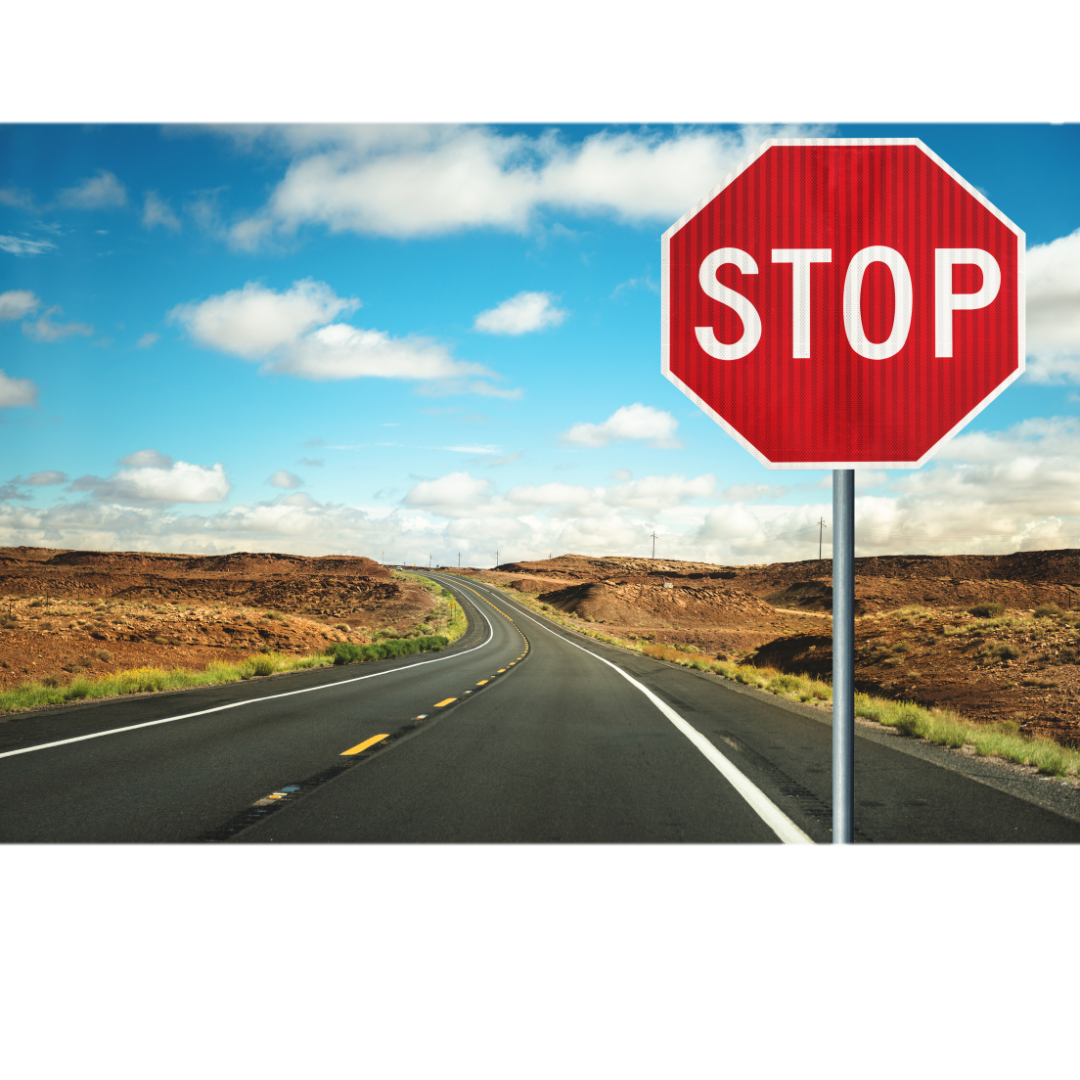 [Speaker Notes: This isn’t what we want. We would like easy days. We would like to enjoy our work. We are tired of the same problems we have been contending with for years and we want them to STOP. 

We want this to be the end of the line.]
The Truth is…
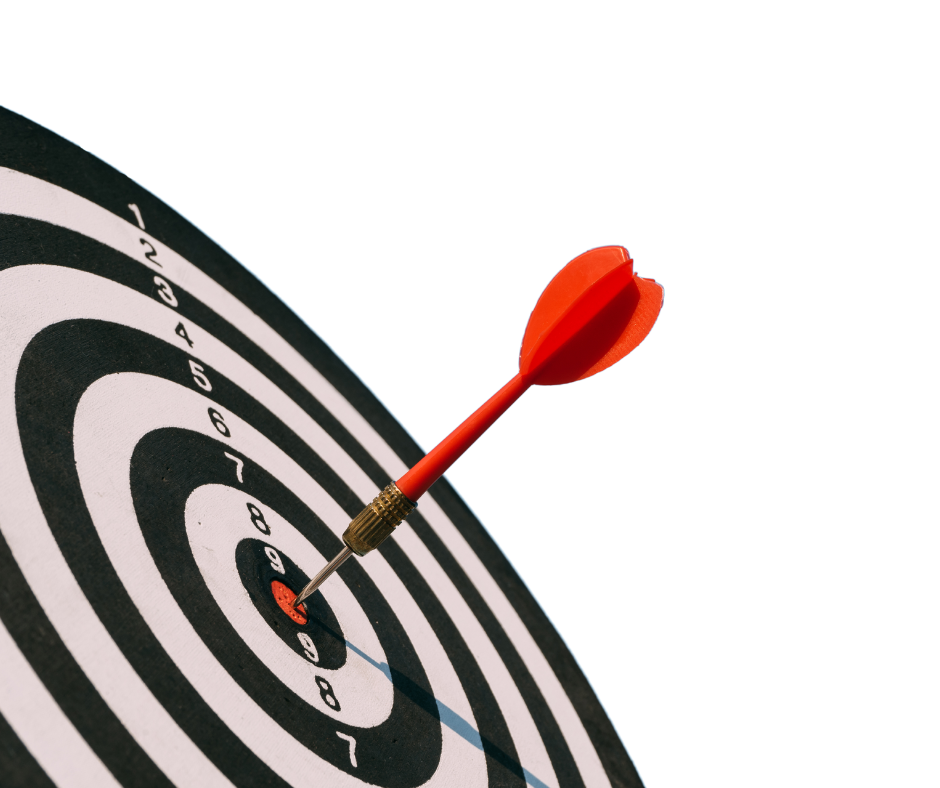 We CANNOT have success AND carry these problems.
[Speaker Notes: Think of it like squeezing jello. The tighter we squeeze to try to suppress our issues…the more the issues leak out around our fingers…and worse yet, they make a bigger mess than we had before.]
It’s perfectly fine to be selfishly motivated
"There is no such thing as a selfless act... nor should there be. We don't have to be selfless to avoid being selfish.“ 
~Bill Crawford, Ph.D.
Myth #1
We are supposed to be so altruistic that we are willing to deal with all our operational problems and challenges…forever.
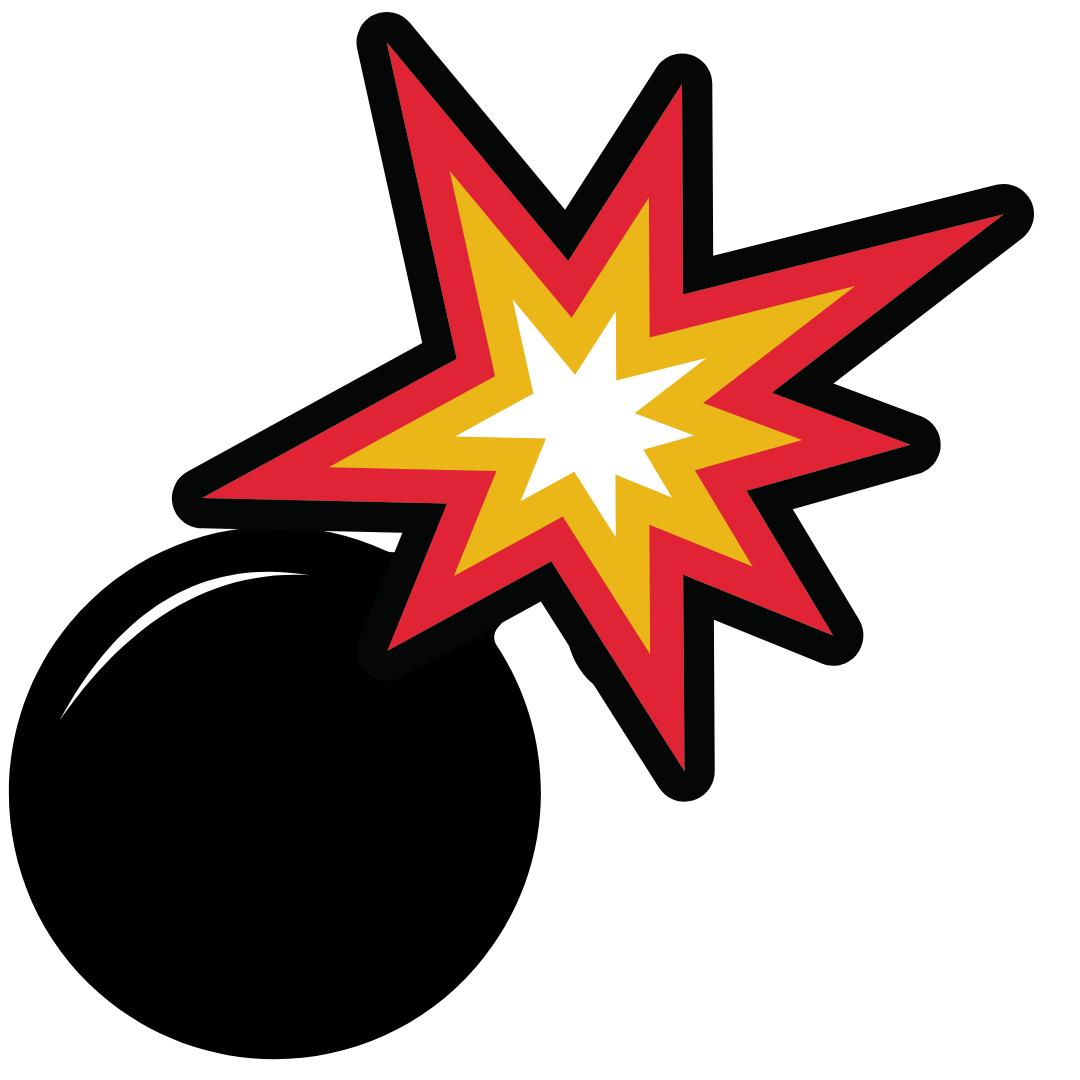 [Speaker Notes: We need to get smart…or wise…about what is in our heads and how we are blocking our own success. The biggest way…is mindset.]
If you change the way you look at things, the things you look at change.

~Dr. Wayne Dyer
[Speaker Notes: So let’s look at things differently. Let’s explore 9 more beliefs in our system that perhaps are actually myths. And not just benign myths, but myths that are overtly blocking our systemic success. Now I could stand up here and say “Myth #2…blah, blah… Myth #3…blah…blah… But how boring would that be?  No…we can’t kick off this wonderful conference with boring.  Instead… I want to take you on a journey. A quest if you will.  Where will we go. Ah Grasshopper…]
Sophia
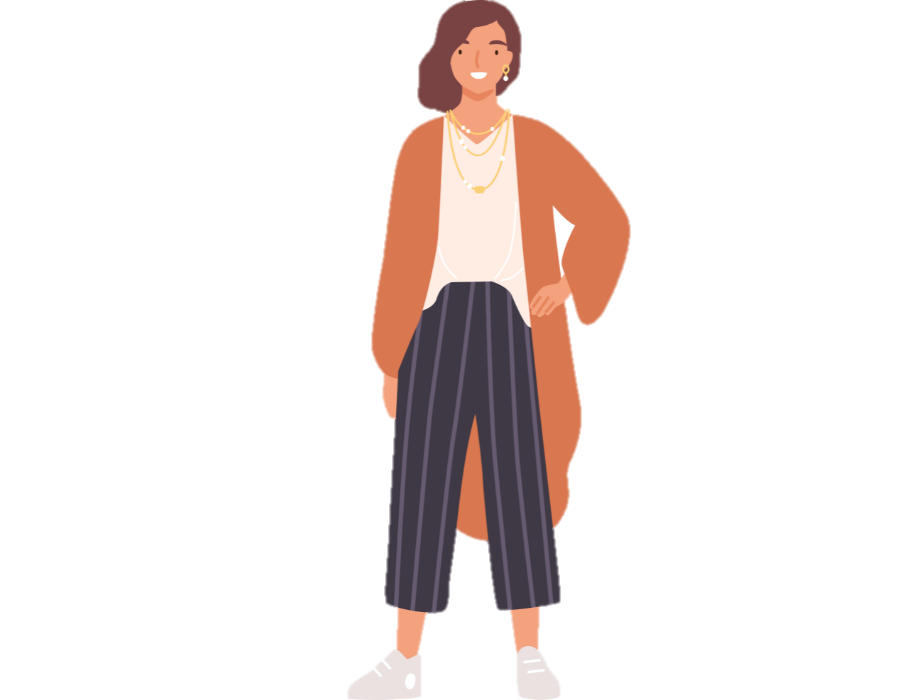 Dan
[Speaker Notes: Dan and Sophia feel as though they are spinning their wheels. They have noticed that while they move their provider-life challenges around, sometimes solving problems here and there only to have them crop back up again later, they don’t seem to get much traction. Once in awhile they can think of some new way to help an individual that they serve, but they struggle to generalize that innovation to more individuals consistently over time. 
Instead of finding new ways to do the same old things, Ann and Diego are wondering if they should be doing something different altogether. 

But what?]
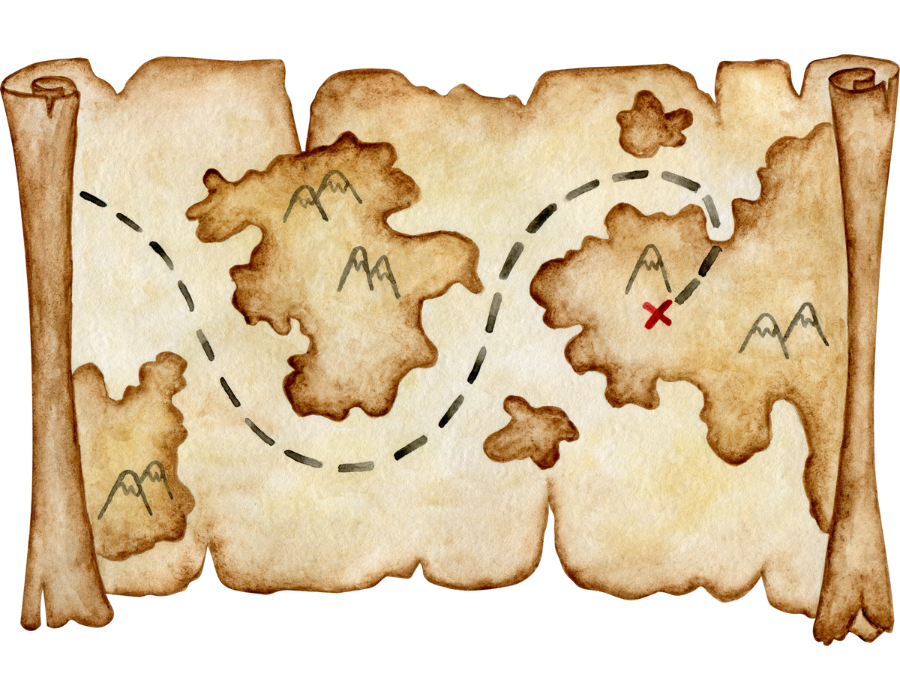 [Speaker Notes: As our brave heroes set out on their journey into the unknown, they recognized they were leaving a great deal behind. They knew from watching Harry Potter, Marvel Movies, and Kung Fu Panda that their journey would change them. But they didn’t yet know how. Just like their movie heroes they were afraid. The path was unknown. They would make mistakes, face challenges, experience frustrations…but if they were diligent, they felt that they could live a happier work life, and fulfill their promise to the individuals they serve of self-directed Utopia.]
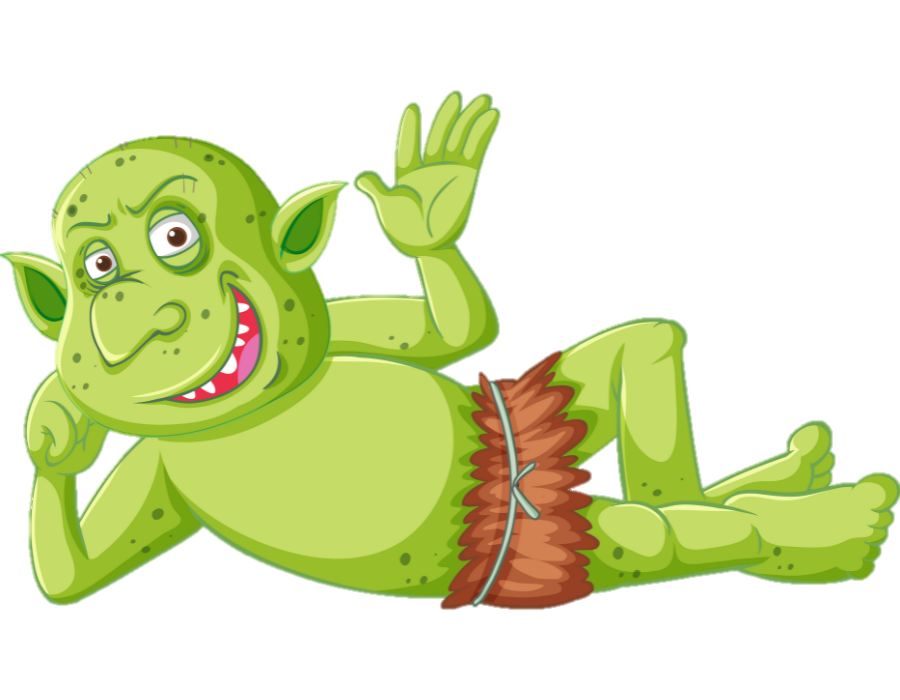 [Speaker Notes: In my story telling research I learned that trolls in stories often represent challenges and tests. Trolls are disruptors. And that is the purpose they will serve in our story today. 

To reach provider Uptopia we have disrupt our current thought patterns and that can feel challenging…or perhaps “ugly”. We may want to run from these new ideas because they initially feel hard to pass by. But it is only by passing these barriers that make us afraid that we 1. realize it wasn’t really that hard to get by these creatures who often seem to be bigger and more ominous than they really are, and 2…we feel really good when we get to the other side of these guys and move closer to what we really want. 
What is that…work that is far easier to complete, so much less frustrating, AND frees us to do those things that we most want to do…help those we serve to live the best, most robust life they can get their hands on.]
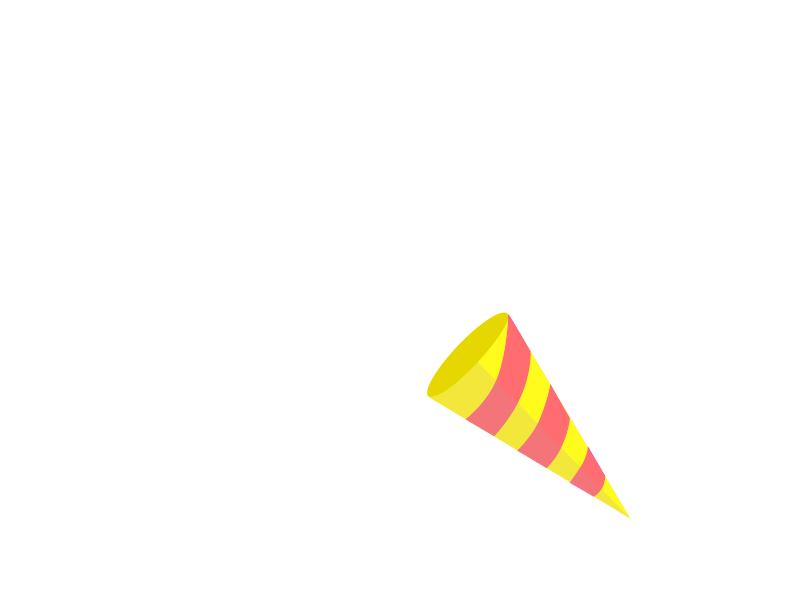 Hooray! – “Cheer” 

Troll – “Uh – oh…..”

  When the troll laughs – “That’s not true!"
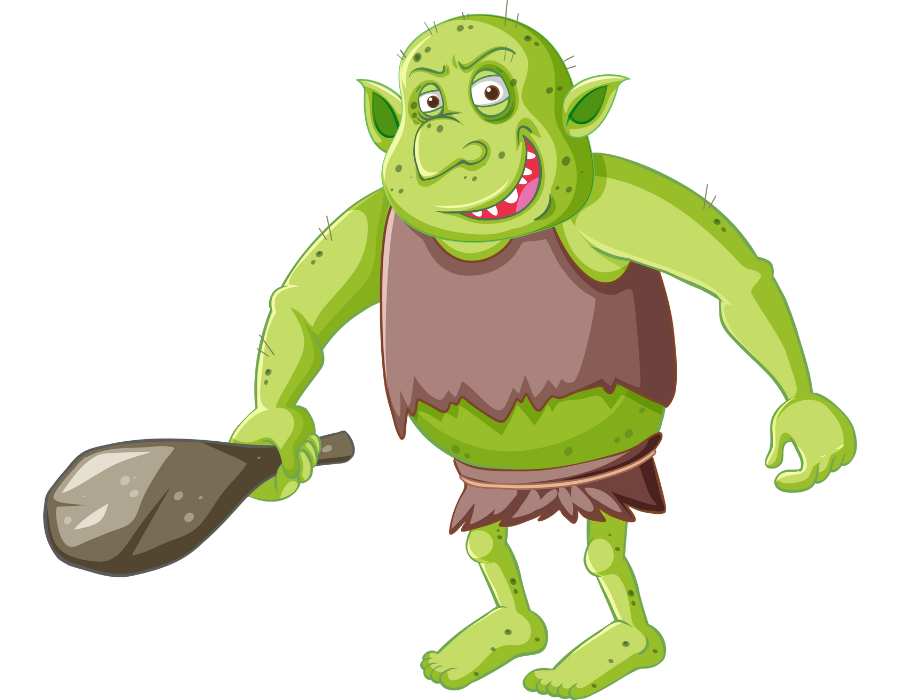 [Speaker Notes: Dan and Sophia will need a little help and encouragement as they move toward Provider Uptopia…the place where the work gets done without much fuss and there’s lots of time and energy to creatively support individuals

Ok…Here’s what you need to do….When I say 
Well done! I want you to cheer – Ok…let’s try…”Well done!” very good! 

When you see a troll…I want you to say…Uh oh! 

When you hear…   I want you to say…That’s not true]
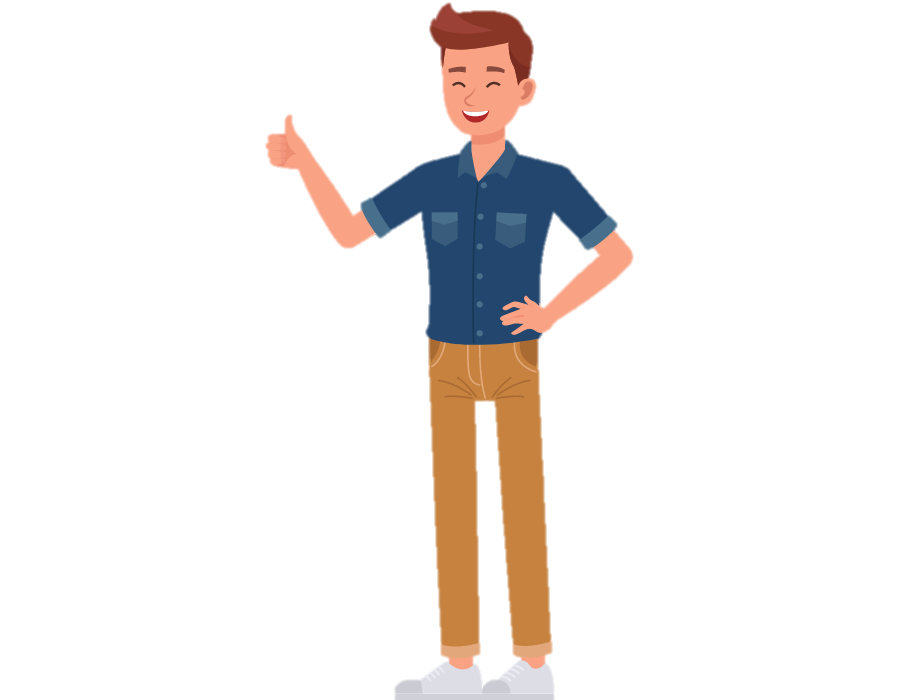 Are you ready??
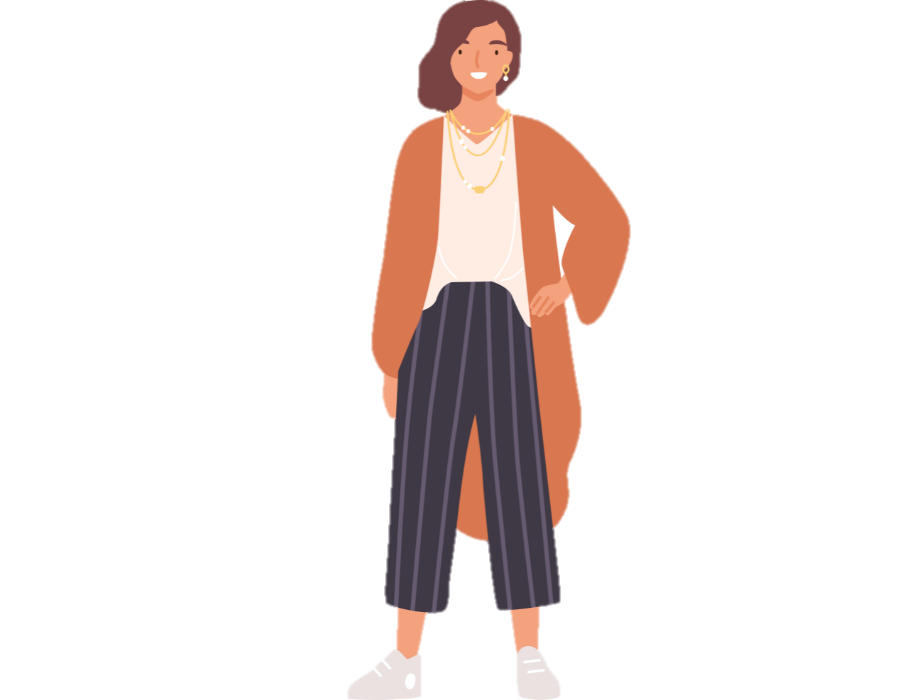 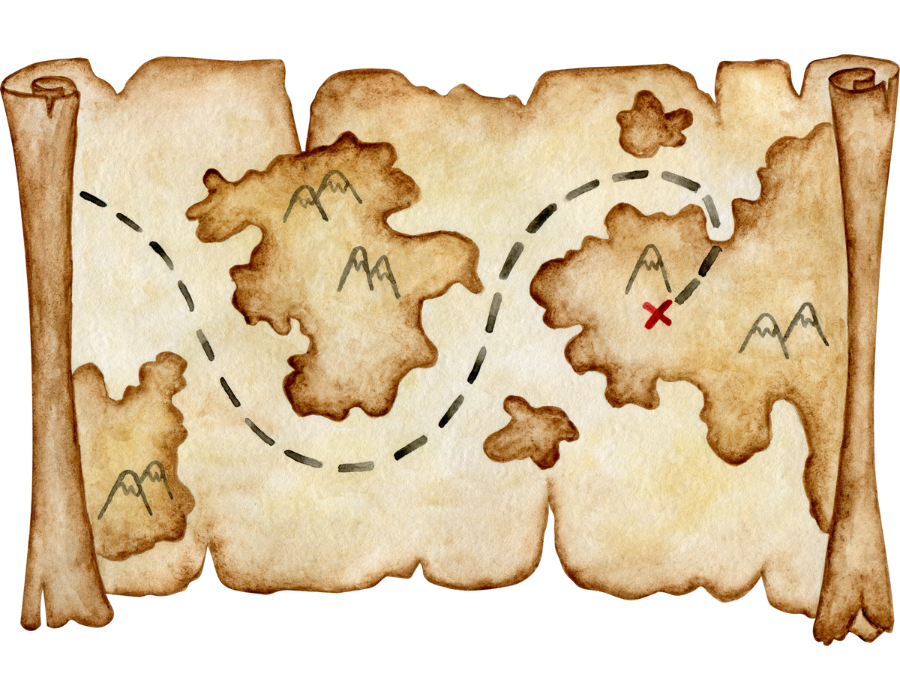 [Speaker Notes: Off we go! They said. We are well on our way to provider Uptopia… They have their map…they can see the path. It all looks perfectly clear…not a challenge in sight. Ahhhhh…our poor little heroes.]
Who goes there?!?
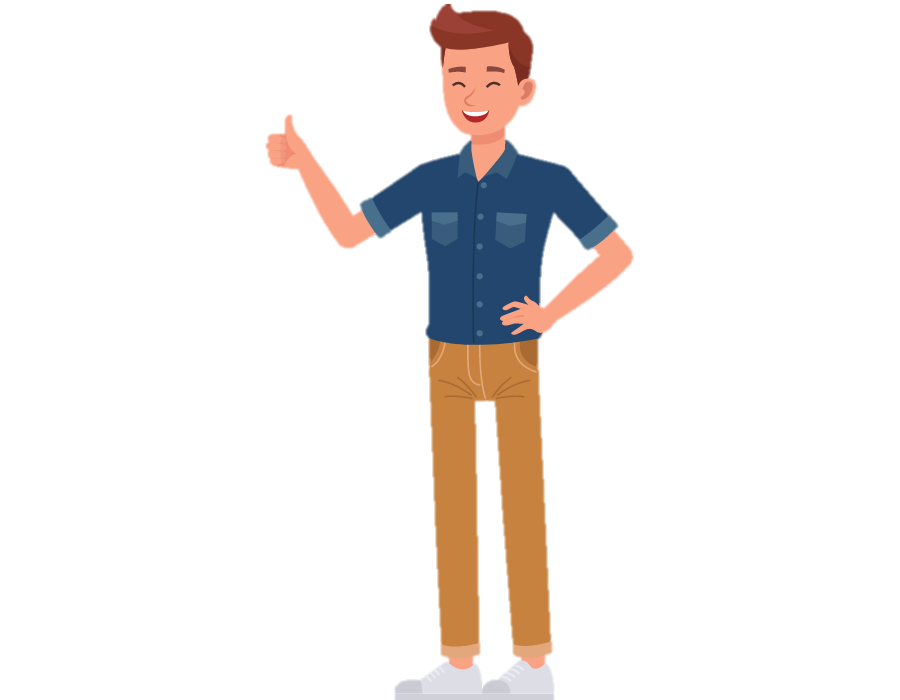 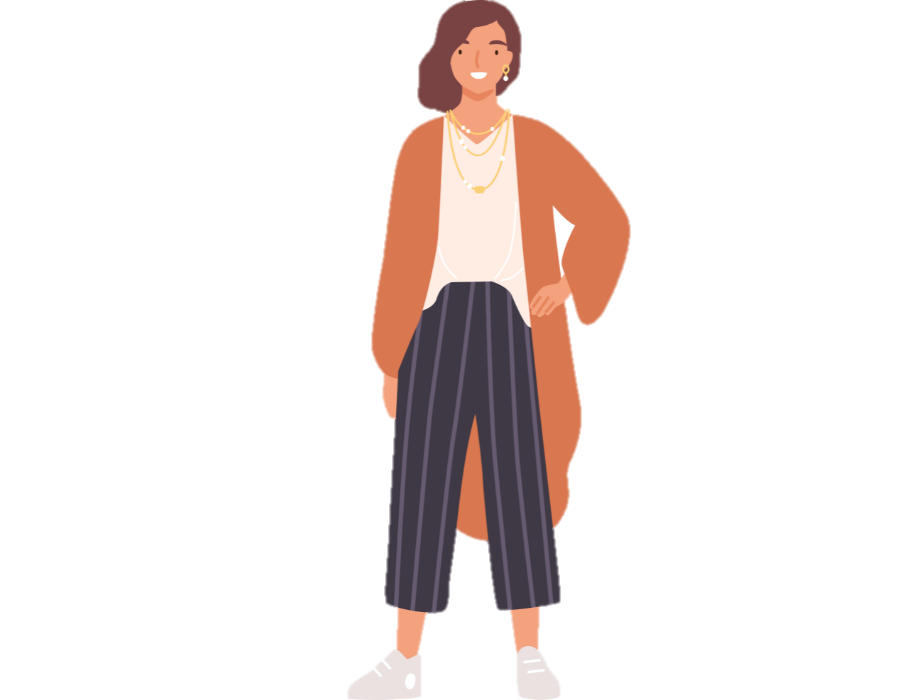 [Speaker Notes: Oh no indeed! Here are our heroes face to face with Ralph the troll!
Dan is so shocked he can’t put his thumb down or wipe the smile from his face! Sophia…is working very hard to look calm and collected in the face of this thing she’s never seen before. WHO GOES THERE?!?  Says Ralph.
Well…once they heard the standard line every troll since the beginning of stories has said…our heroes begin to get their bearings. 
Dan! Sophia whispers. “Is this…a…a…troll???” Like…where ARE we?? Trolls are real? What do we do we do when a troll shows up?? 
Dan is just as confused. “I don’t know,” he says. How am I supposed to know. All I know is that we are on our way to Provider Utopia…we have the map…we know where to go…we know what to do…and out of nowhere this bizarre thing that I didn’t even know existed just shows up! I don’t know what to do! 
“Quick…throw some money at it…” Sophia says. Sophia! We don’t HAVE an extra money! 
Hmmm…. Oh gosh…says Sophia…maybe we should go back and talk it over with everyone else. I think we need everyone’s blessing before we can decide. We need…BUY-IN!
Ralph the troll has been watching these 2 try to figure themselves out and when he hears that they don’t believe they can take the next action unless everyone “buys in…” well…Ralph the troll starts to laugh! 
What the heck…said Dan? Did that troll just LAUGH at us?? 
Yes…said Sophia. He did. I am guessing we said the wrong thing.]
What is buy-in?
Buy in
Acceptance of and willingness to actively support and participate in something (such as a proposed new plan or policy)
Merriam-Webster
[Speaker Notes: Is this really what we want

Buy-in means that staff can say “NO”

Story about the job posting]
Enrollment
Refers to the act or process of registering for something, such as a course or program. 

(It’s typically used in educational, administrative, and organizational contexts.)
[Speaker Notes: Buy-in creates space for people to say no and stop problem-solving. 

Enrollment creates space for someone to hop on board. It still allows for input, questions, exploration…etc. within a determined structure

The space is what we want…we want to be inclusive, we want opinions…we want to be more democratic in our approach. Sometimes we just don’t want to be accused of being less. No matter. What we are going for is ENROLLMENT. An adherence to “Buy-in” allows us to get off course. Then we don’t know how to get back on course.]
When you are the leader…
You need to make leadership decisions that serve your business and mission
You need to actively enroll your teams into these concepts
Myth #2 - You need buy-in before you can act
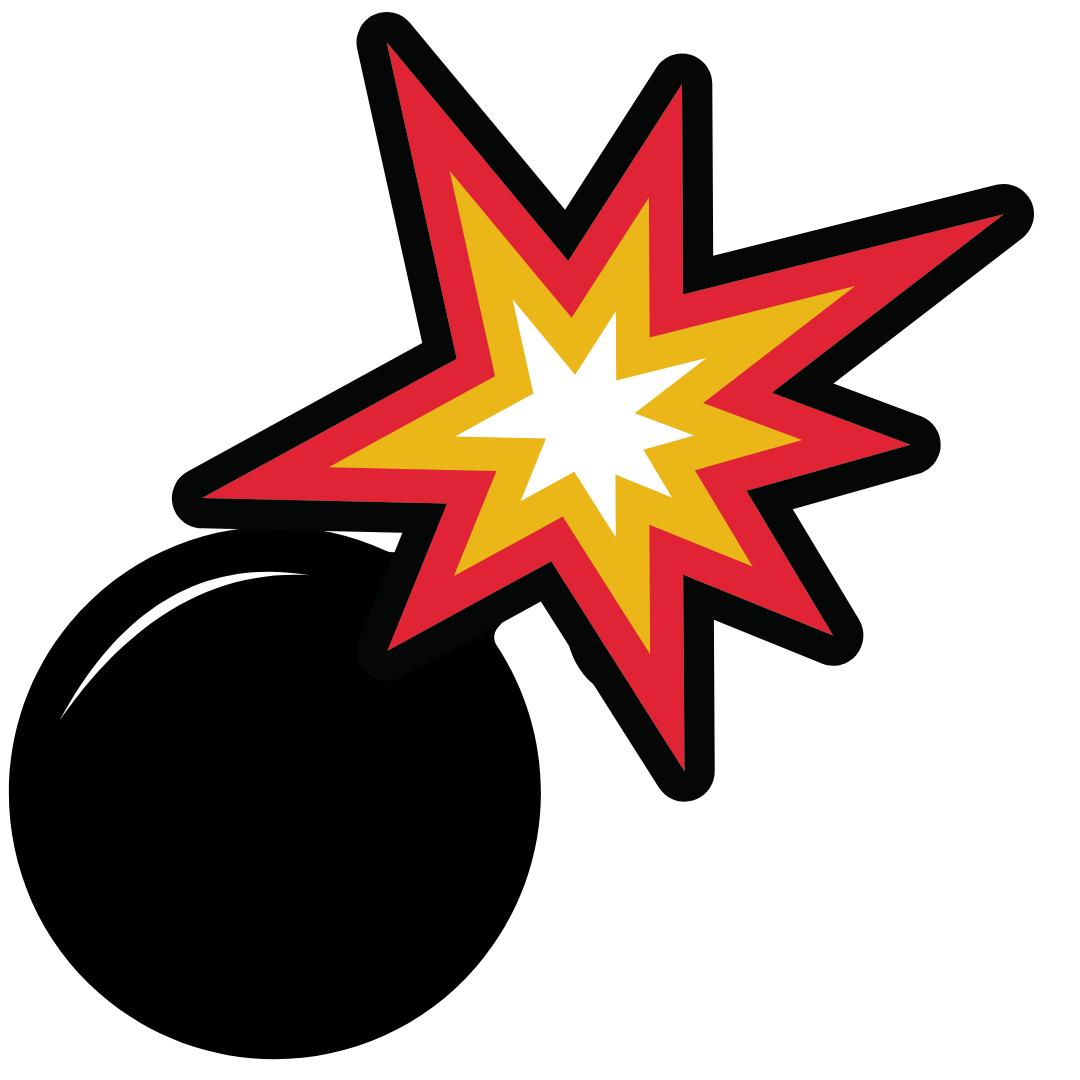 [Speaker Notes: Waiting for buy-in will derail every initiative or basic requirement that anyone doesn’t feel like doing.]
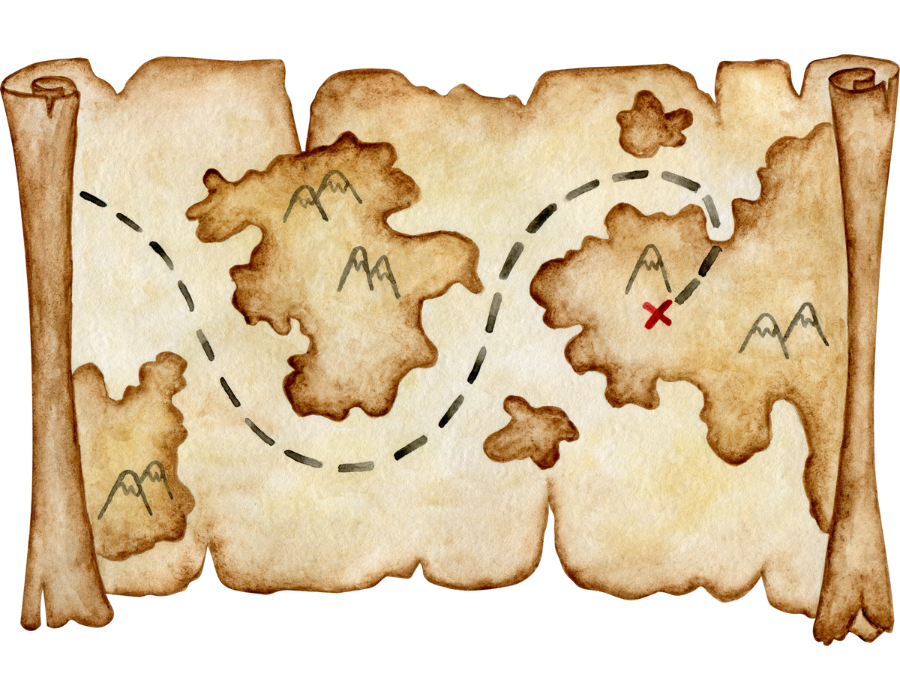 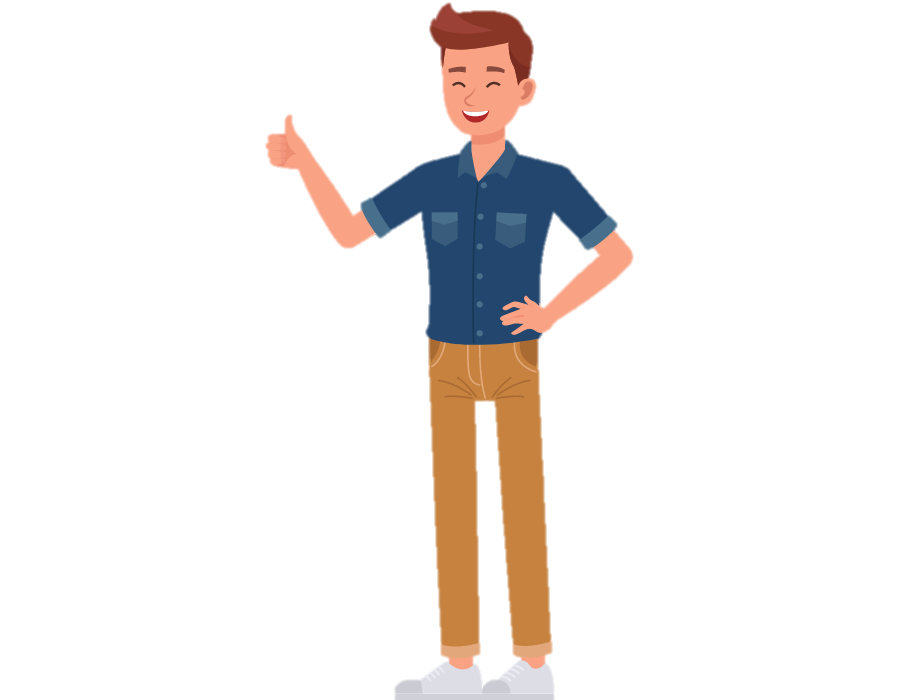 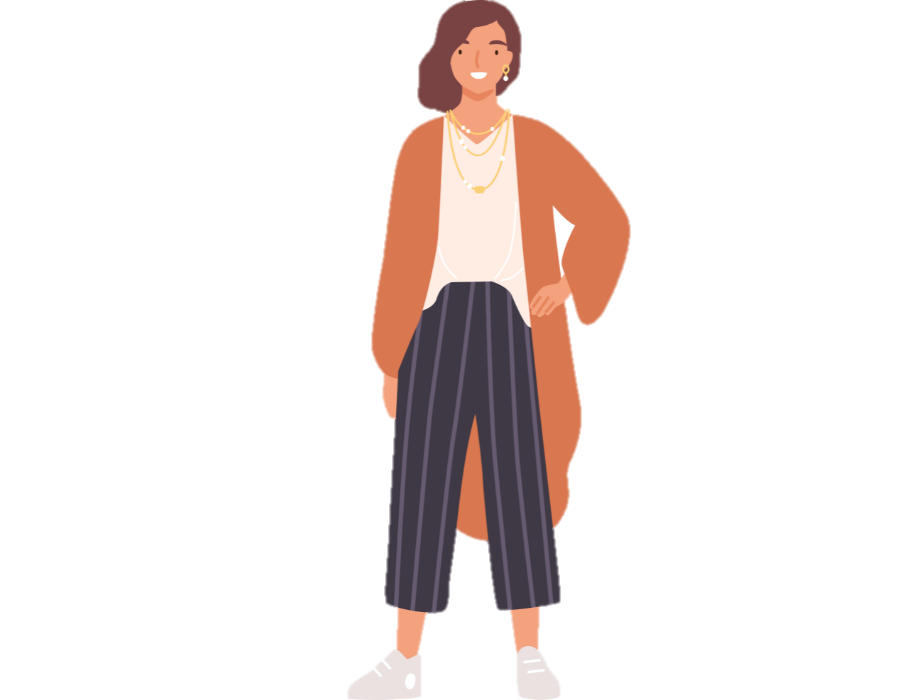 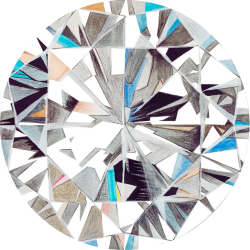 [Speaker Notes: Shiny object syndrome…
Let’s check back in with our heroes – here we see Dan and Sophia way off their path….what are they doing…??

It looks like they have been distracted by a bright shiny object…let’s listen in]
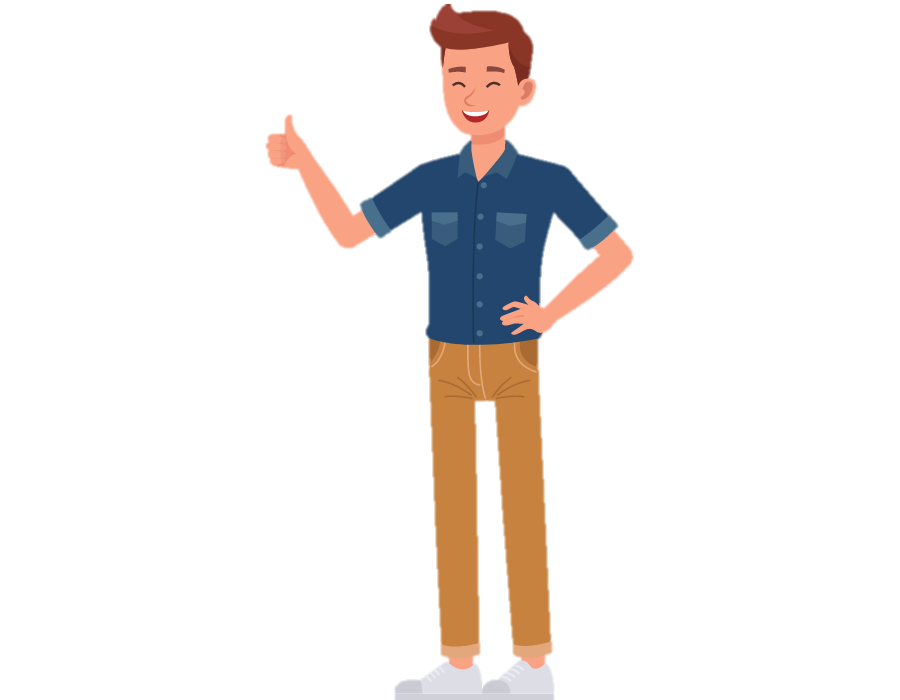 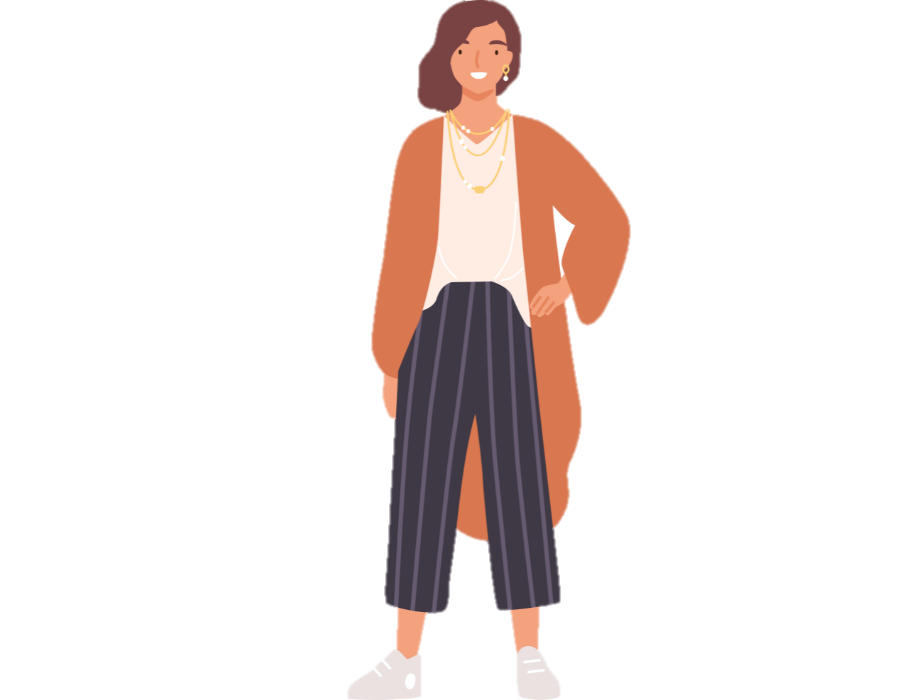 [Speaker Notes: Look at this, Sophia! This beautiful bright shiny object. Yes…Sophia says…it is so beautiful! Look how it sparkles. It looks so valuable. What if we could use this bright shiny object as a short cut? I have heard others talk about this shiny object. Prominent people on the path to Provider Uptopia speak of this bright shiny object regularly.

They DO?….says, Diego. Well…this object does look like it makes a lot of sense. Perhaps it could work.  

Yes! Says Sophia. We don’t want to disregard the latest and most popular approach to service delivery. We don’t want to be left out.]
forbes…
“Shiny Object Syndrome: 
The Biggest Problem For Today’s Entrepreneurs”
[Speaker Notes: shiny objects are particularly appealing when progress in your main venture is slow. Or even when progress is fast, if you have an underlying fear of success, shiny object syndrome can crop up as a form of self-sabotage.

Either way, succumbing for this common pitfall is a problem because it takes energy, focus and attention away from the core business. It also drills a less useful way of thinking. Rather than someone practising consistency, sustained effort in one direction, and focus, they are pursuing distraction, trends and short-term dopamine hits.

Avoid shiny object syndrome by knowing your strategy and sticking to it. Maybe it sounds obvious, but with a robust and agreed-upon plan of action you truly believe in, you’re going to be far less likely to deviate. If you’re being pulled away, you are forgetting the plan. In that case, make it front and centre. Write your number one goal on your bathroom mirror, make a desktop background of your roadmap to success. Don’t let yourself forget what you’re doing to deflect the shiny objects that won’t stop appearing.]
In a business setting, shiny object syndrome takes the form of chasing the latest strategy, tactic, or advice making the rounds within the industry.

Only to never fully implement the strategy before moving on to the next shiny object.
To avoid shiny object system
Remember: 
Anything you take on, requires you to give up something

If you give up your path…
you cannot reach your destination.
Instead…
Focus on what you want to achieve
Assess where you are on your current path
Decide: Do we need this new idea to get where we are going, or do we already have the tools we need for success?
[Speaker Notes: Consider the new idea if you are stuck

If you are making progress, keep going without introducing new ideas…once you have achieved your outcome…THEN consider enhancements for improvement]
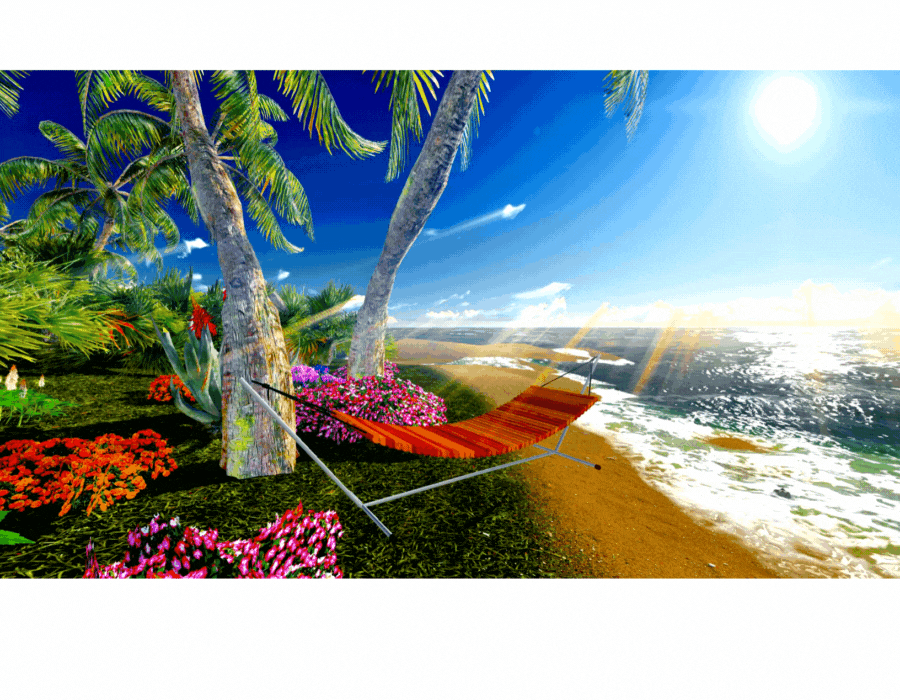 [Speaker Notes: In this case the outcome is provider utopia where the work is easy and there is lots of time for innovative services]
You know what…we really need to get to Provider Utopia
You are SO right, Sophia. If we allow ourselves to be distracted at every turn, we are going to be so far off the path we will never accomplish our goal of during the work easily and creating space for creative service delivery.
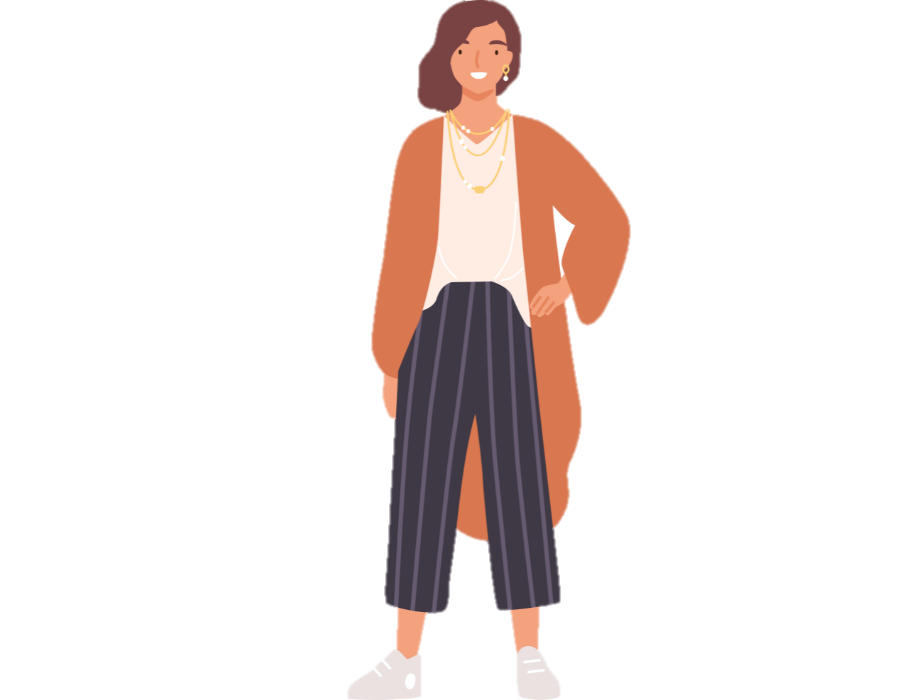 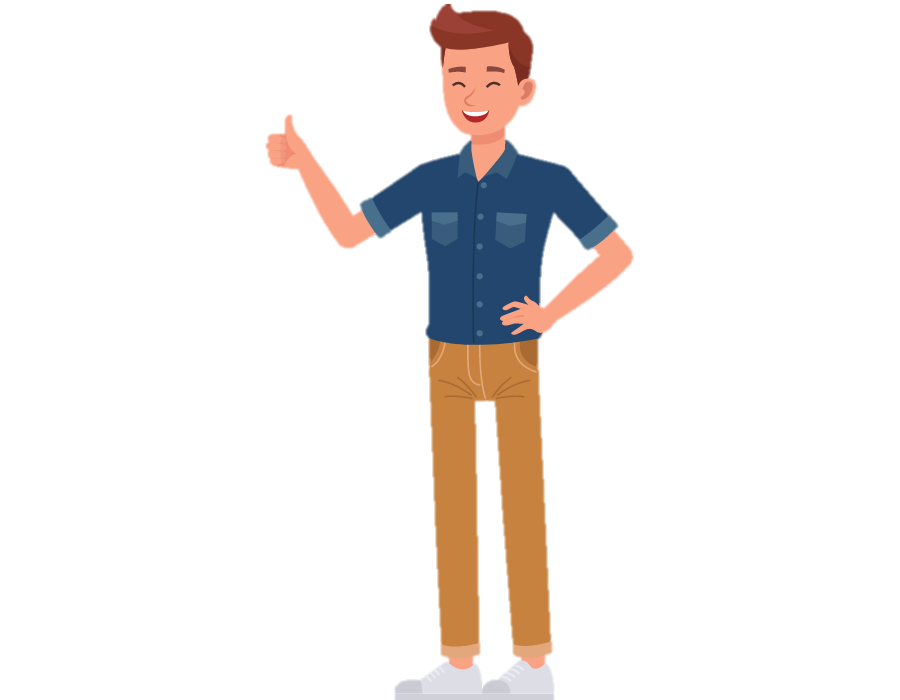 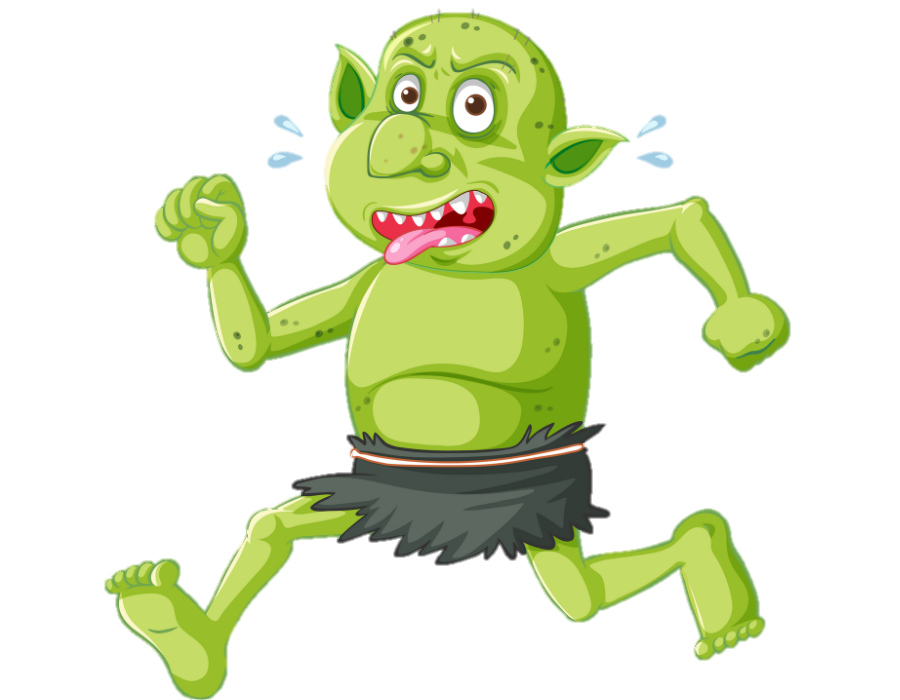 [Speaker Notes: Look at this, Sophia! This beautiful bright shiny object. Yes…Sophia says…it is so beautiful! Look how it sparkles. It looks so valuable. What if we could use this bright shiny object as a short cut? I have heard others talk about this shiny object. Prominent people on the path to Provider Uptopia speak of this bright shiny object regularly.

They DO?….says, Diego. Well…this object does look like it makes a lot of sense. Perhaps it could work.  

Yes! Says Sophia. We don’t want to disregard the latest and most popular approach to service delivery. We don’t want to be left out.]
Myth #3 – shiny objects are the answer
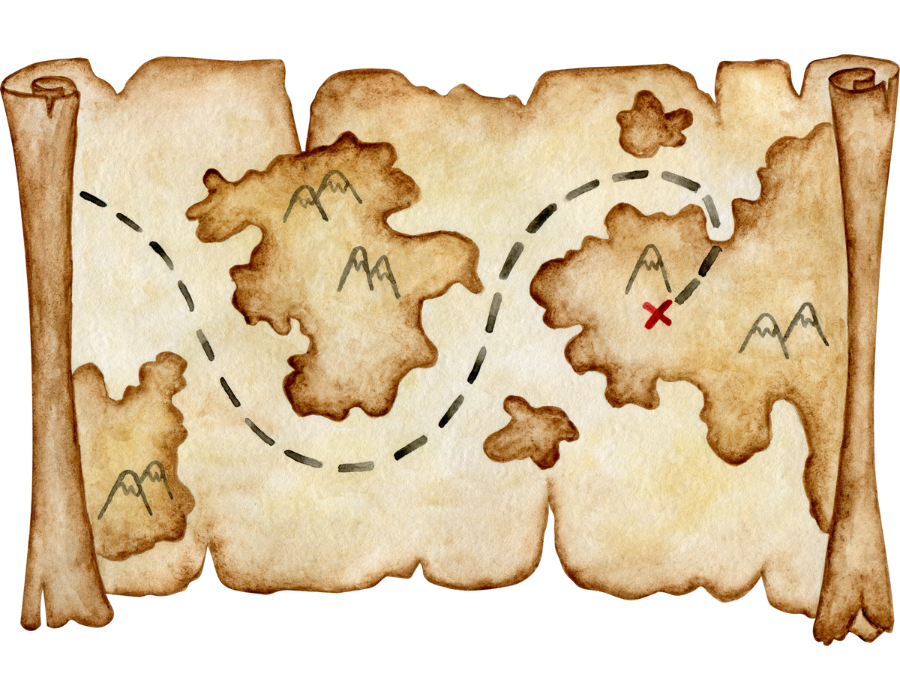 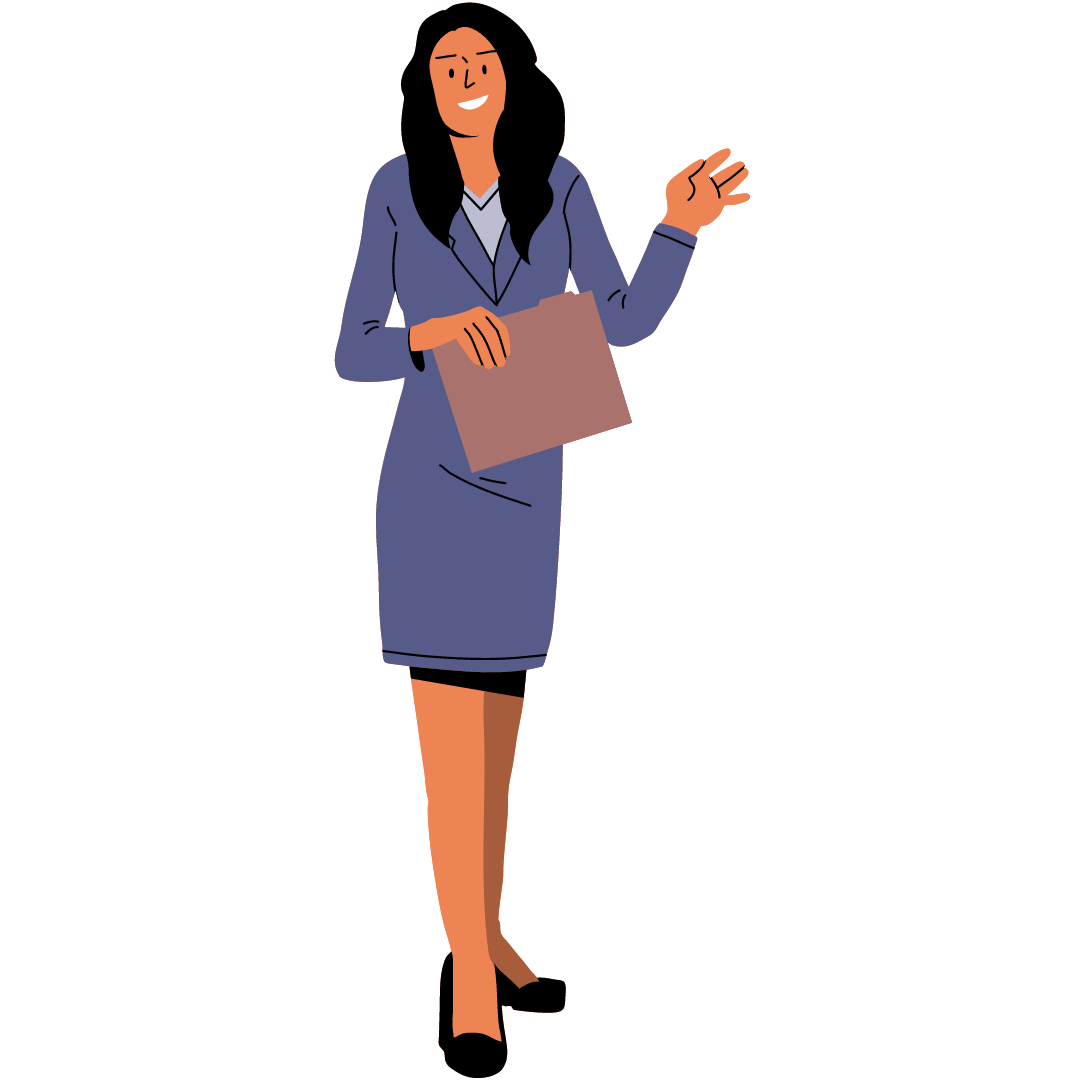 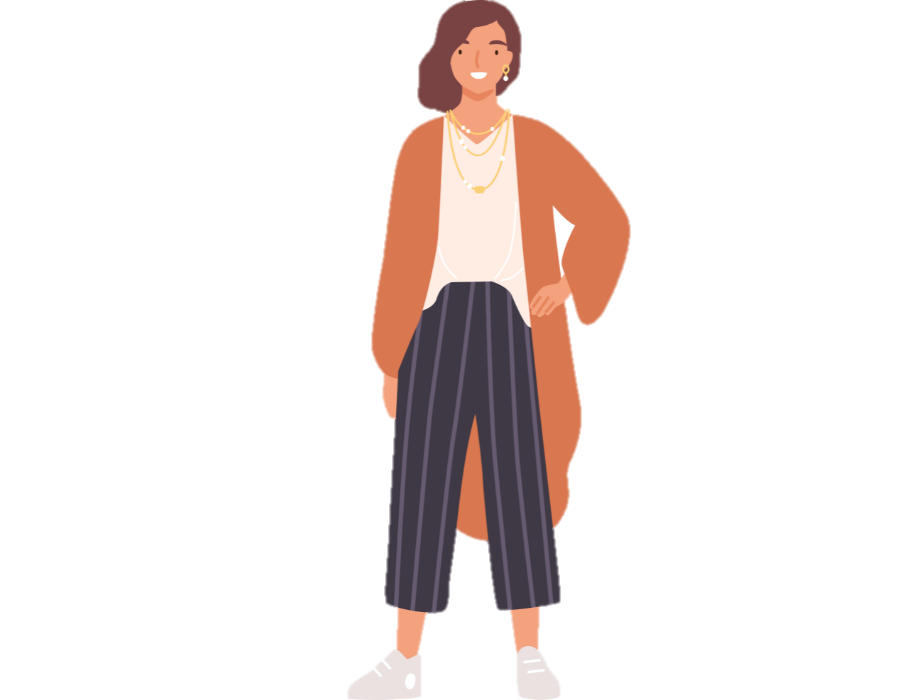 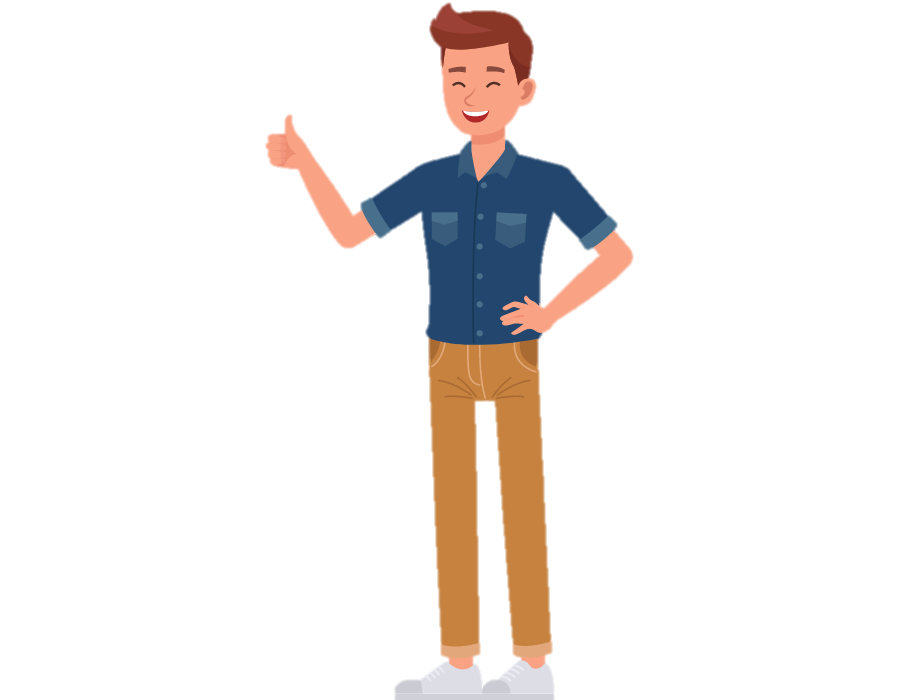 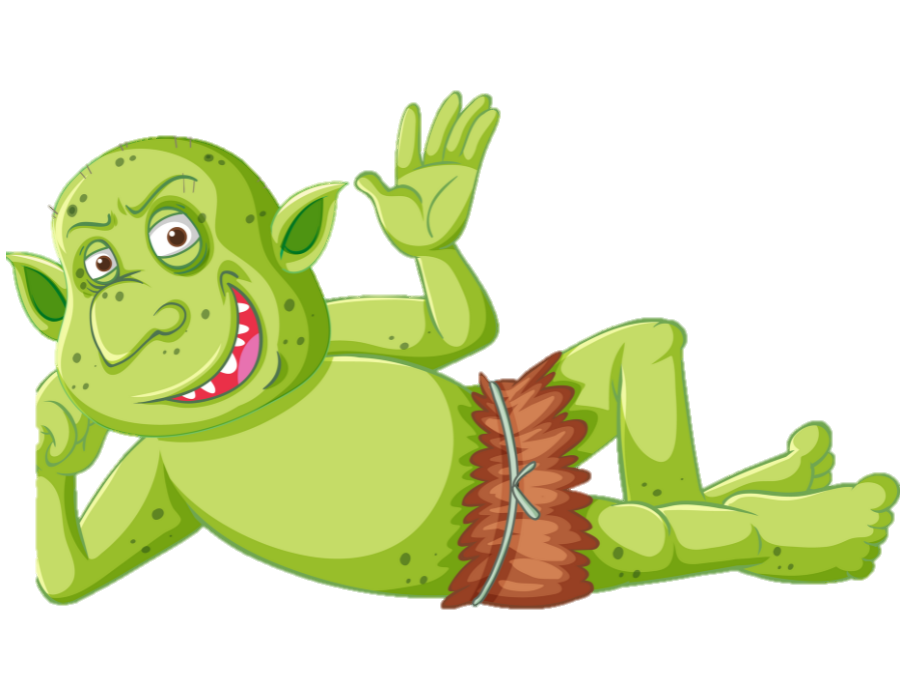 [Speaker Notes: Ok…Back on the path our little heroes go. They feel relaxed. The path is clear. They drink in the warm sunshine and admire the beautiful flowers. They can feel the work getting easier because the path is smooth and clear. 

But wait…did they hear something? They start to look around…is someone here?? Hello? Hello? 

Well hello! They turn to see…a case manager! 

“Hello provider people! I am Cassie the case manager, and I would like to talk about your service delivery methods.”  “You need to make changes to the way that you are delivering services.]
“The rules are always changing!”
(This is going to stop our heroes 
in their tracks!)
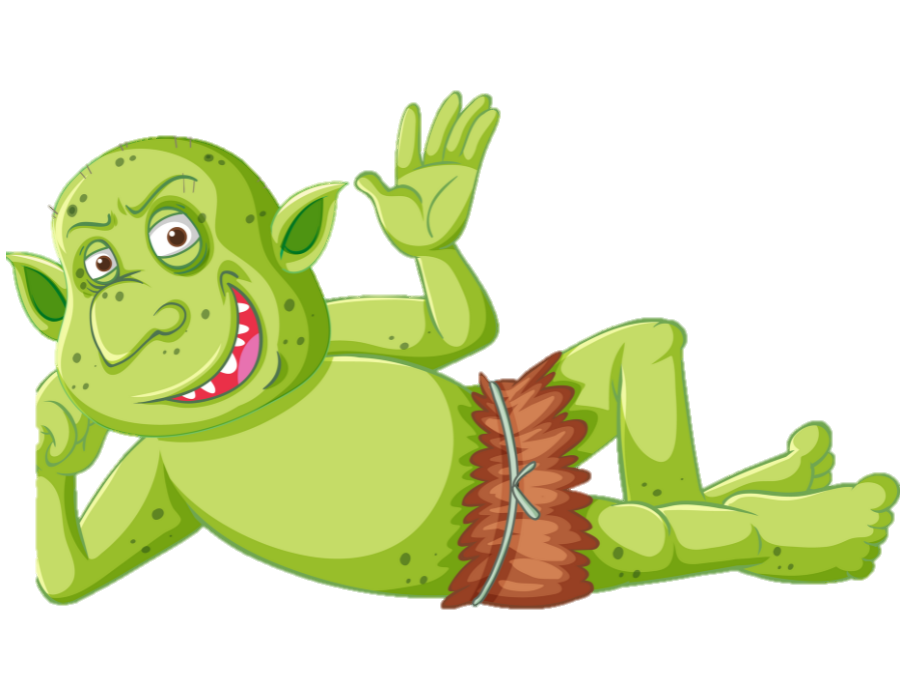 [Speaker Notes: I hear this frequently from providers. “The rules are always changing! If you are familiar with the rule writing process…you know that it takes forever to change a rule. People come together to ponder and debate, and ponder and debate, and ponder and debate…there is a public comment period, comments get reviewed, changes are made to the draft, it goes before review committees…and so on. 
When I ask provider what is happening that leaves them FEELING like the rules are always changing…they tell me…

The have gotten a new case manager]
This tells me a few things
The 1st case manager didn’t know the rules
The 2nd case manager didn’t know the rules
Neither case manager knows the rules. 


The provider doesn’t know the rules.
No…no case manager. I know we are doing our work correctly.
Here is the rule we are following. If we are wrong, please show us the correct rule.
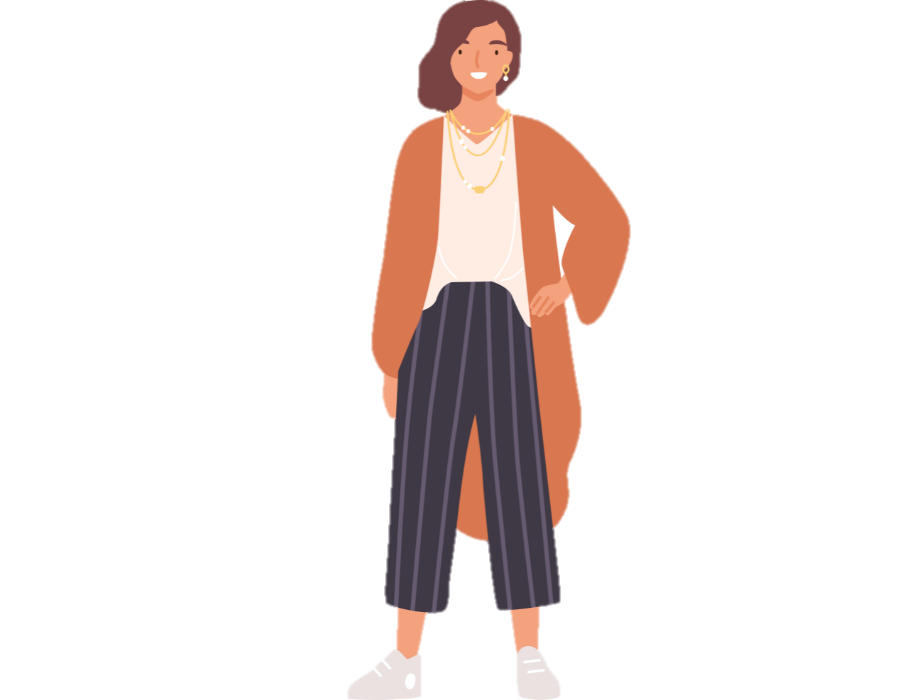 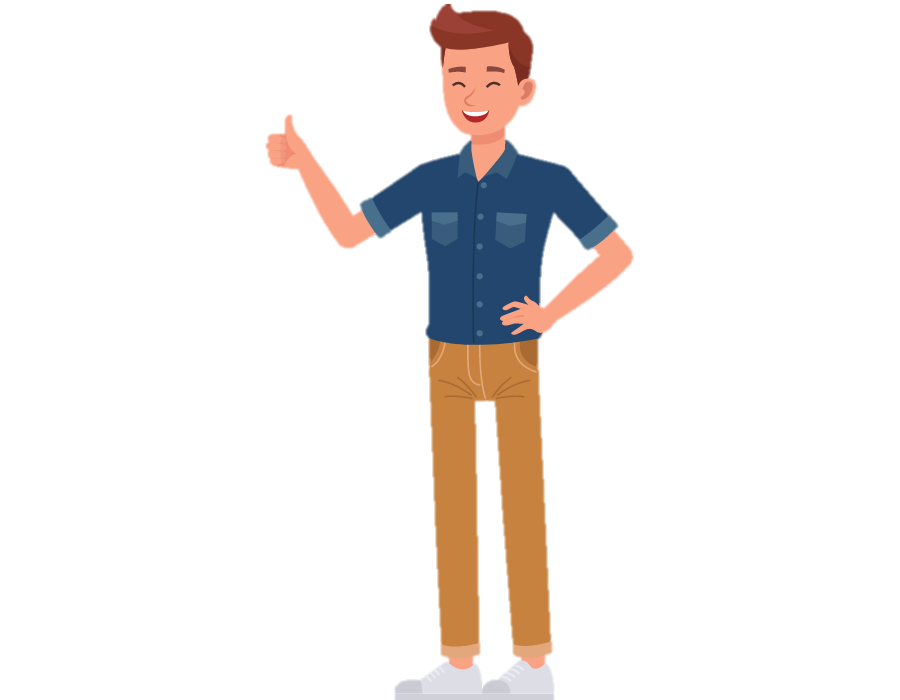 [Speaker Notes: Well done Dan and Sophia! Our heroes are free to progress down the path toward provider utopia having successfully side stepped a troll trap.]
Dan…I also believe we need to know the case management and managed care rules.
You know what, Sophia? I think you are absolutely correct!
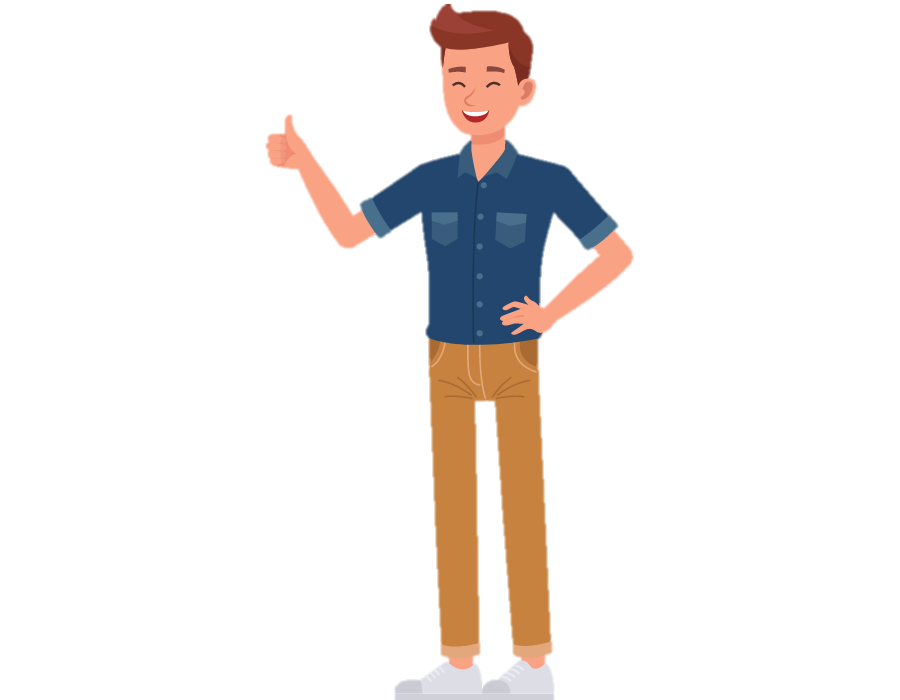 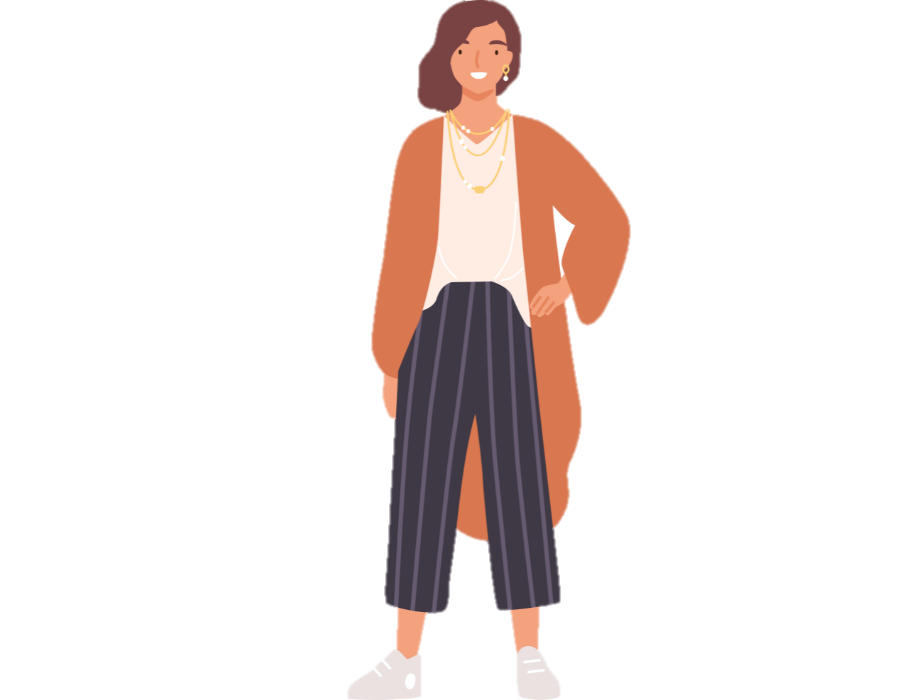 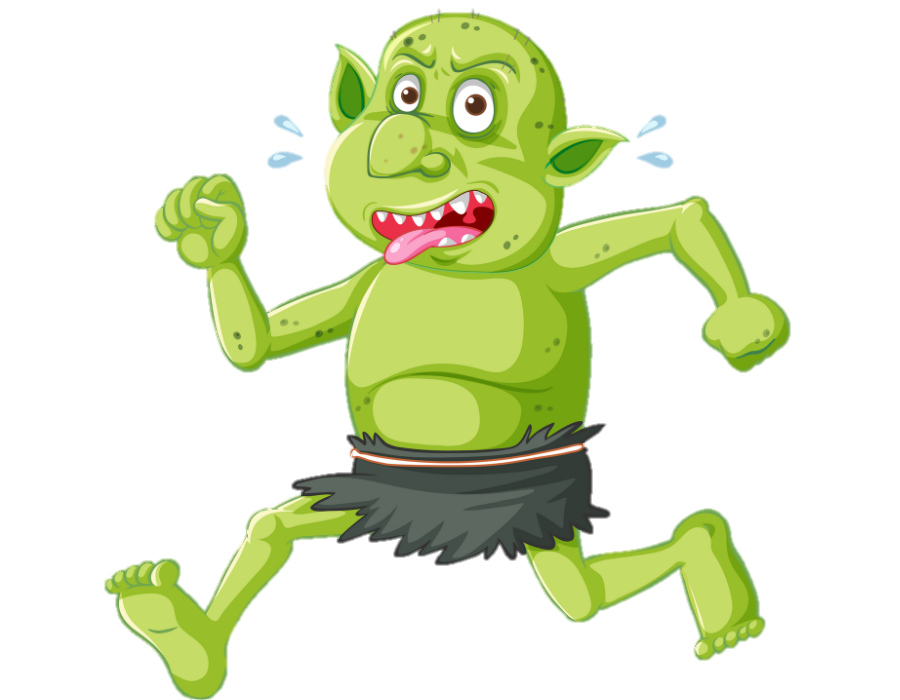 [Speaker Notes: Well done Dan and Sophia! Our heroes are free to progress down the path toward provider utopia having successfully side stepped a troll trap.]
Myth #4 – Case managers should direct providers
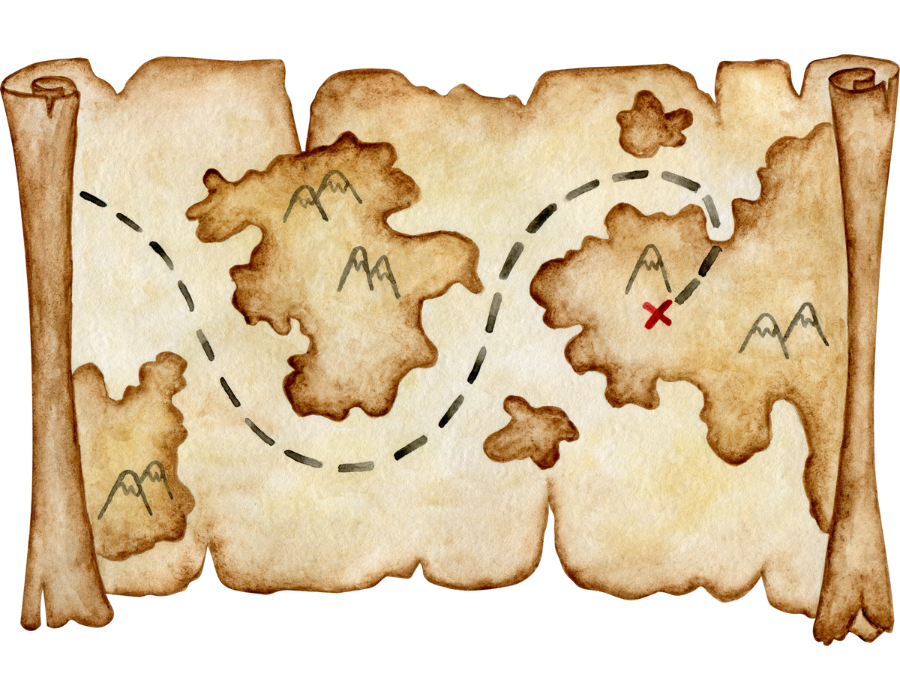 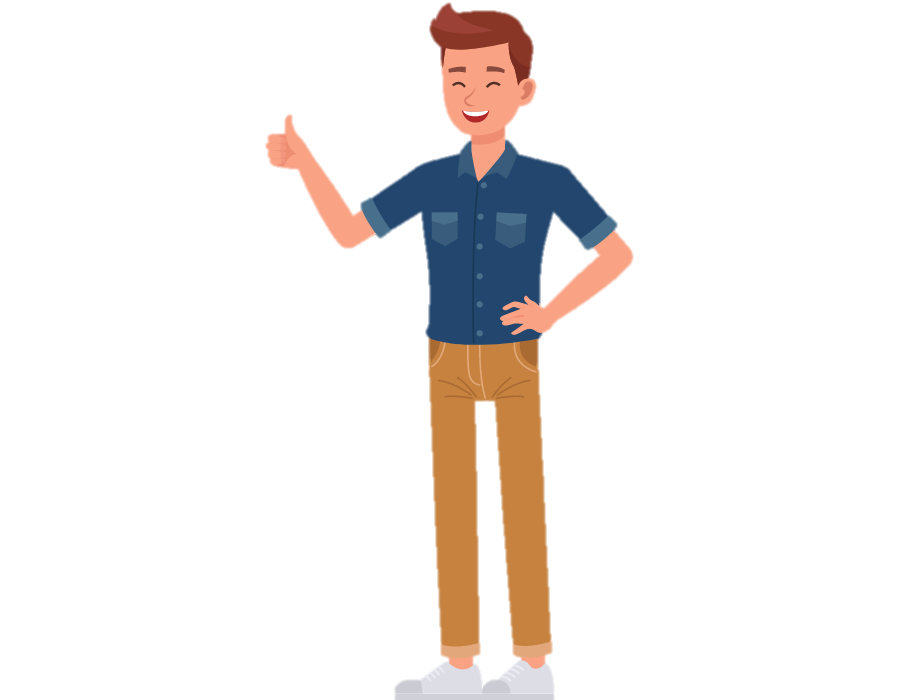 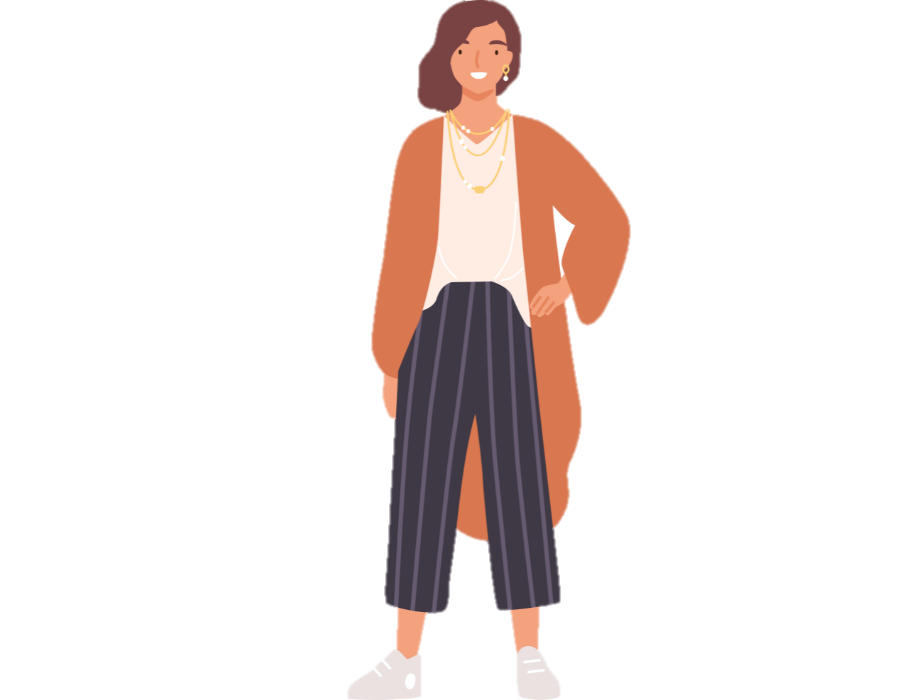 [Speaker Notes: Let’s check the progress our heroes are now making…  SAY MORE]
Who is responsible for solving all the problems, questions, barriers, and needs that an individual has?
Ummm….
I know! It’s the provider! We have to do it all!
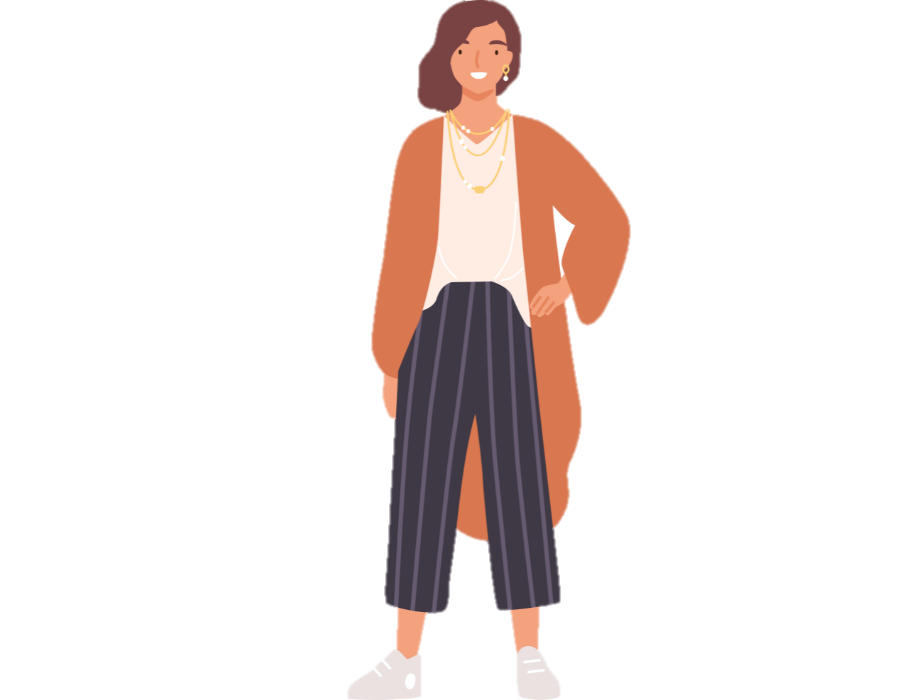 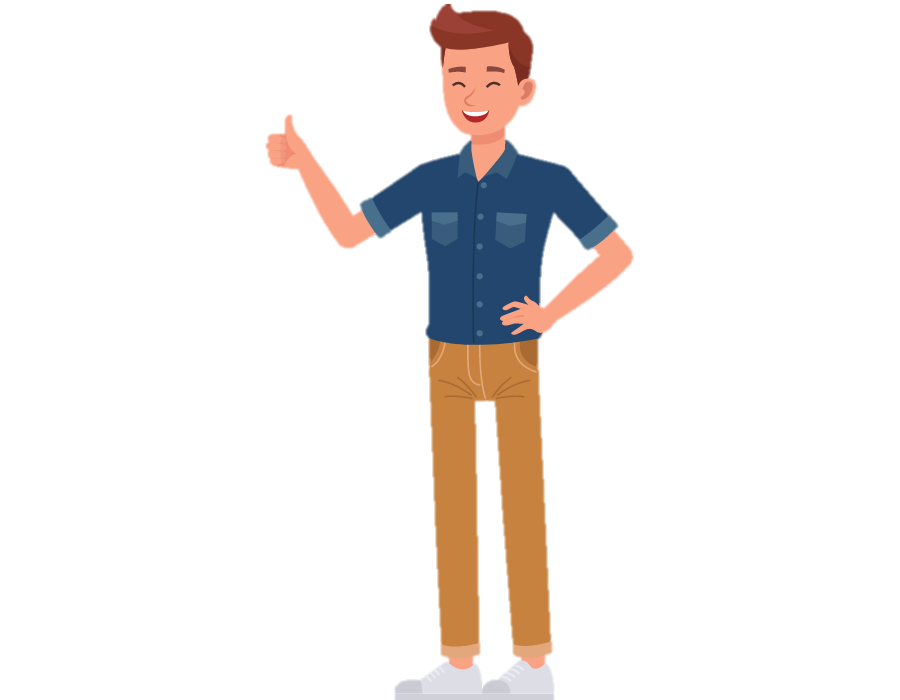 [Speaker Notes: That’s not true! 

Back to the beginning for you!! 

Oh man! Said Sophia. Are you kidding me? Back to the beginning? This is going to take forever. What did we do wrong?]
TEAM
“Interdisciplinary services are those provided by a treatment team in which all of its members participate in a coordinated effort to benefit the patient and the patient's significant others and caregivers. Interdisciplinary services, by definition, cannot be provided by only one discipline.”
CMS.gov
When needed…Referrals to:
Physicians
Therapists
Nutrition
Pharmacy
Transportation
Employment
Recreation
Local Experts in areas of interest 
Etc.
[Speaker Notes: Not including providers in service planning meetings and conversations is a compliance violation, and in my opinion a rights violation – further…because providers are the ones who know all the information…that assessment information is omitted and the plan is incomplete/incorrect – also a compliance/rights violation

Can’t find these experts? Identify these needs to the state…managed care plans

Compliance…quality…rights…so much is impacted when we fail in this area]
Myth #5 – providers have to solve all the individuals problems on their own
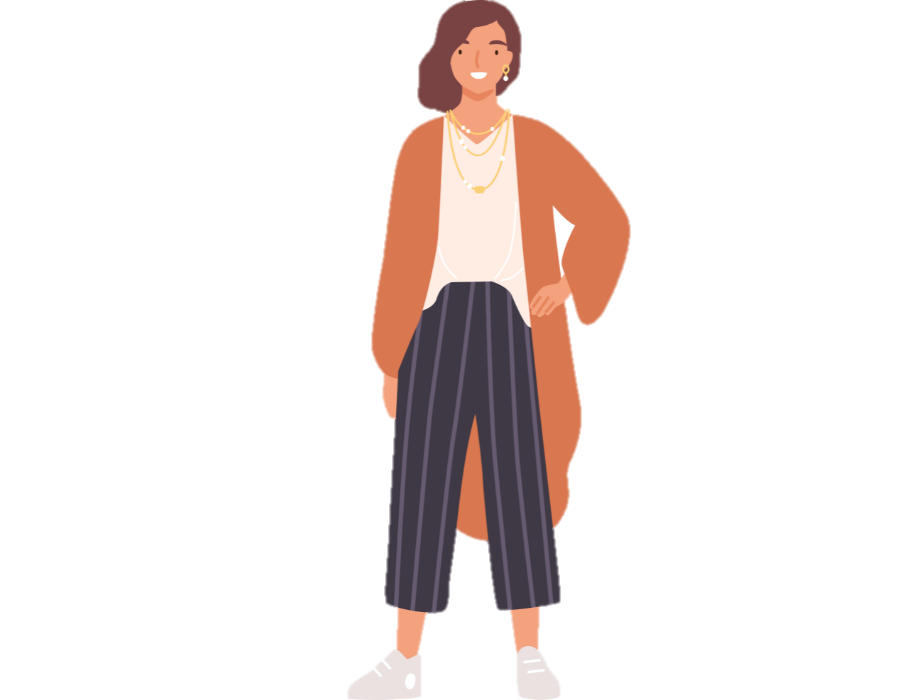 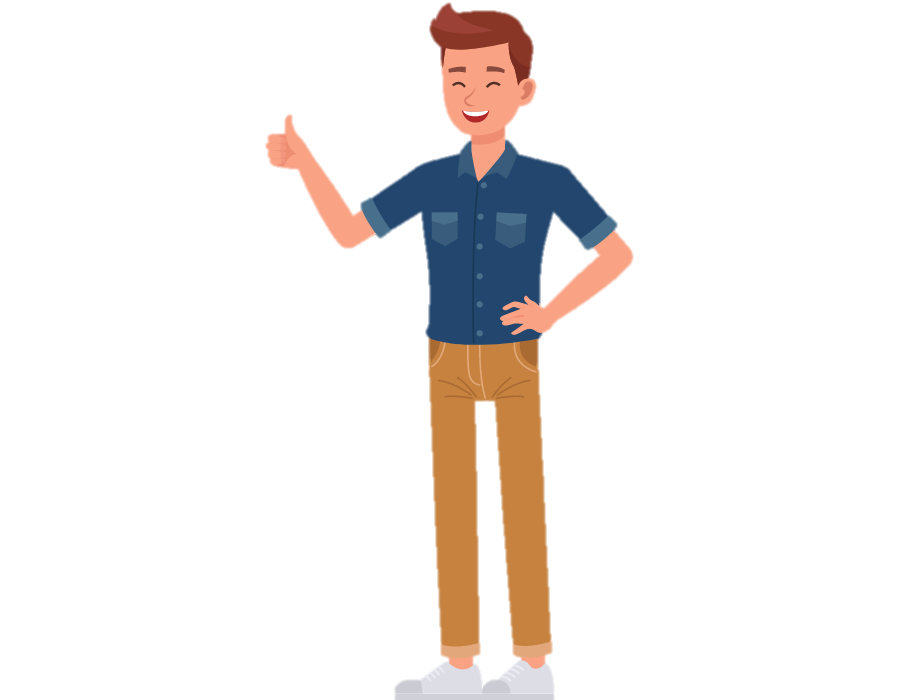 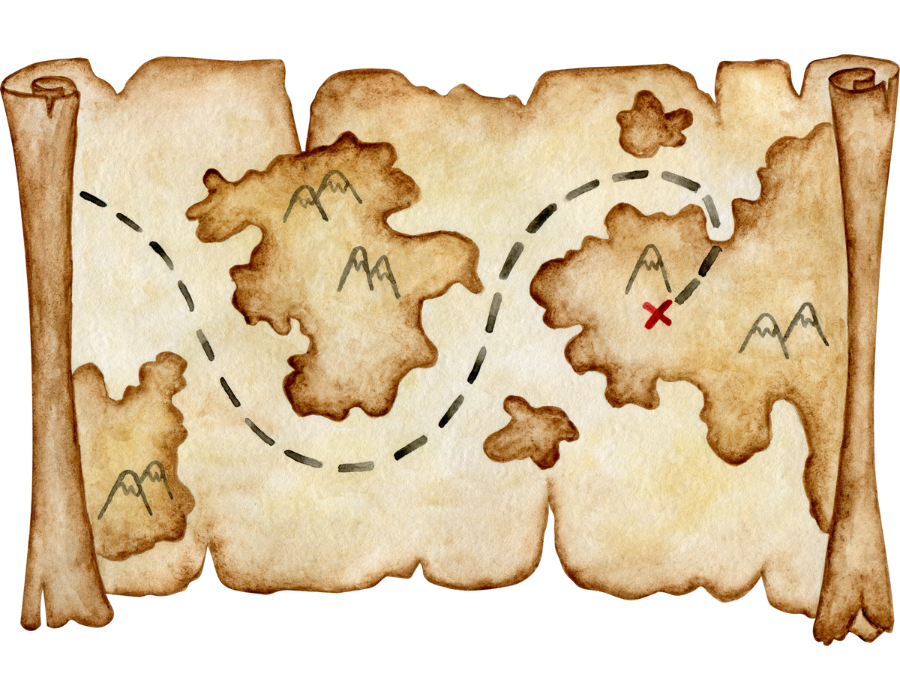 [Speaker Notes: Oh man! Says Sophia. I can NOT believe we are back at the beginning and have to start our journey over! I feel like we are never going to get to Provider Utopia…the place where the work is so much easier and we have lots of space for creativity…

I know! Dan says. This is a bunch of baloney. How did we make such a mistake that cost us all of our progress so far?? We need to move forward quickly to make up for lost ground…and we need to change the way we think about our work. We can’t afford such mistakes moving forward. And with that…our heroes set off again.]
You know…I have been thinking, Dan. We’ve been out here quite some time…
That’s true, Sophia. We should probably ask our customers how we are doing.
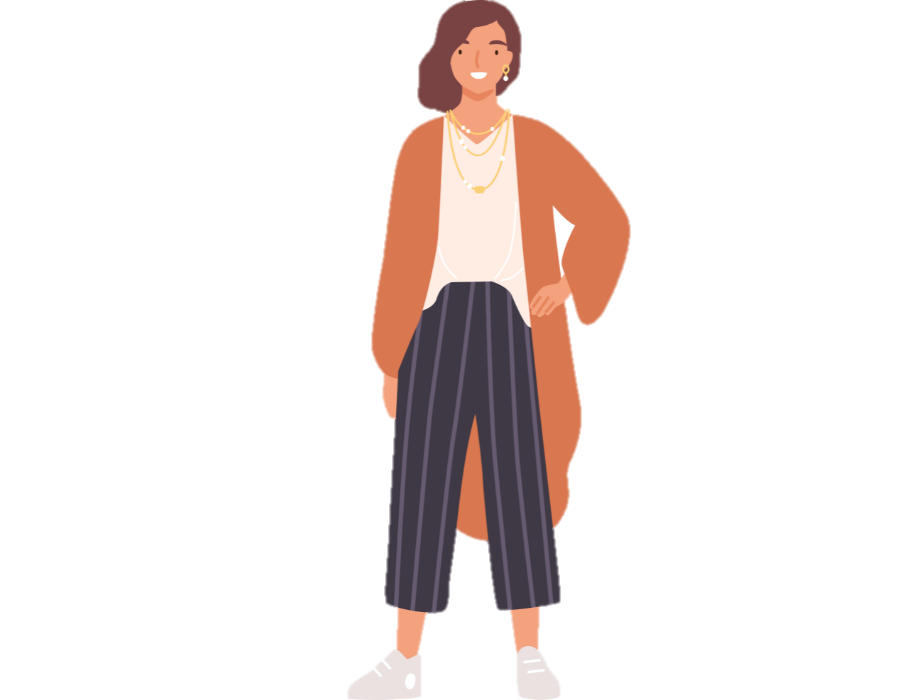 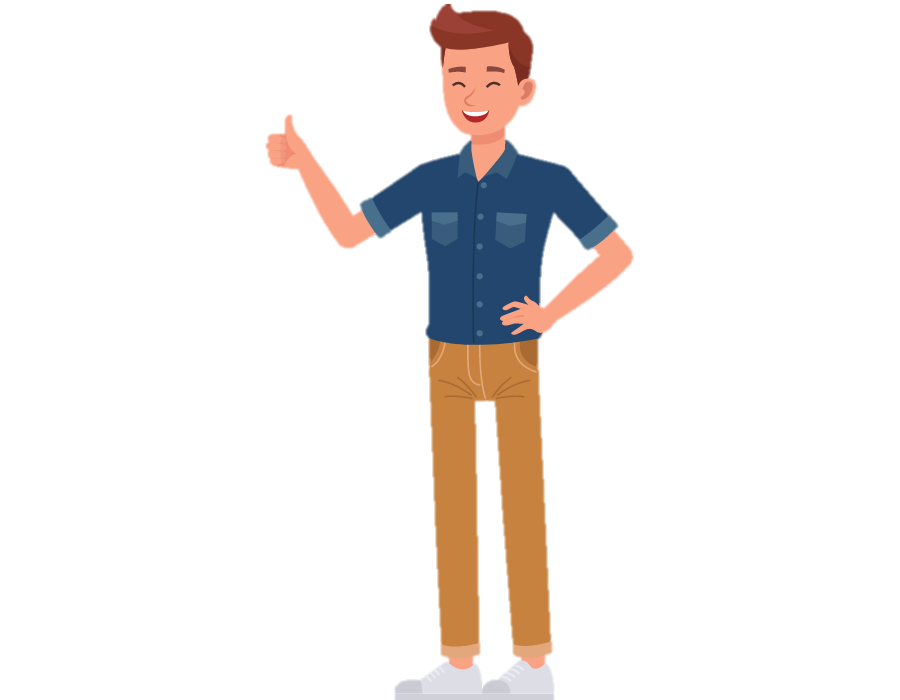 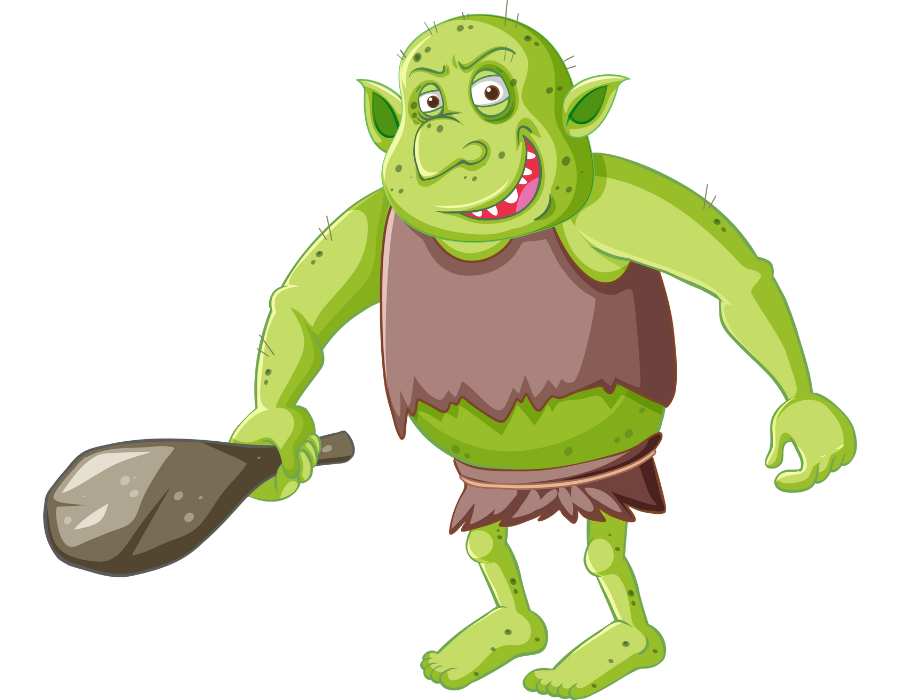 What will you ask?
[Speaker Notes: When suddenly…


Uh-oh is right!! 

So tell me…says Trevor the Troll – What exactly will you be asking your customers…

Well Sophia and Dan were desperate not to start there journey over again. So this time…they paused. They stepped away…to not risk Trevor over there hearing the wrong thing…and they talked about it. 

Think about how YOU would decide what to ask.]
What kind of services are individuals SUPPOSED to be getting?
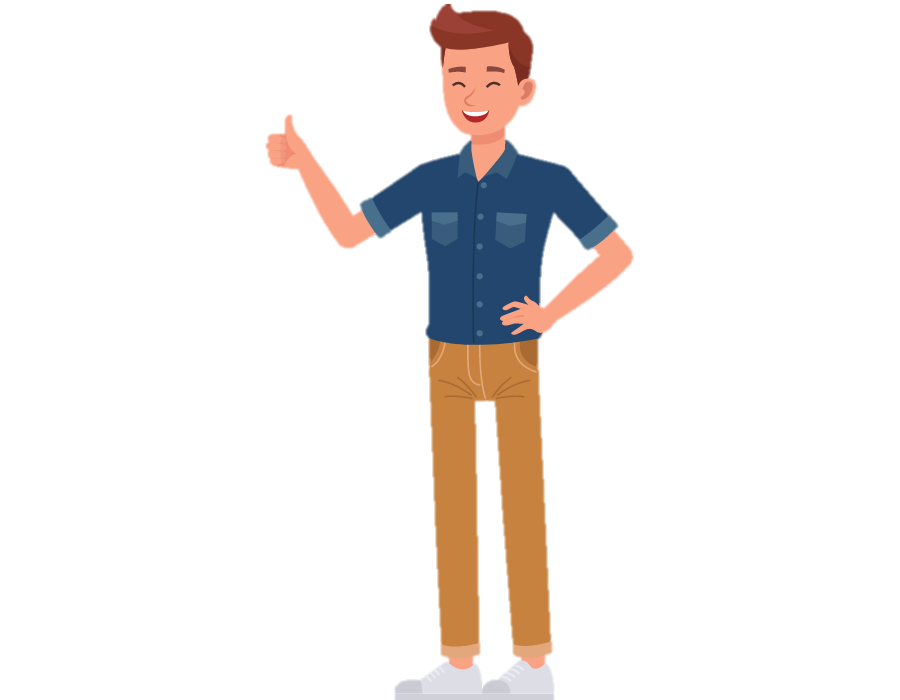 [Speaker Notes: As our 2 heroes pondered how to answer Trevor the Trolls question…Dan said…”You know…to get the best information, I really think we need to ask people if they are happy with the services they are SUPPOSED to be getting. 

“Yes” agreed Sophia. That does feel like it’s more helpful than just asking if they are ok with what we give them. But what are they SUPPOSED to be getting from us. 

Hmmm…says Dan. Let’s check the regs.]
51
CMS defines                                    Meaningful Activity aS:
Engagement in discretionary behavior, either 
active activity or passive observation, that the individual finds interesting, stimulating, or worthwhile.
[Speaker Notes: Justice Ginsberg goes on to say…]
Conversely, they are not bored. Agency policies and practices as well as the behavior of staff should encourage individuals to engage in tasks and activities that interest or stimulate them.
Dan, I think we need to update our Satisfaction Survey.
Yes, I agree. We need to measure how we are doing against what we are supposed to be doing.
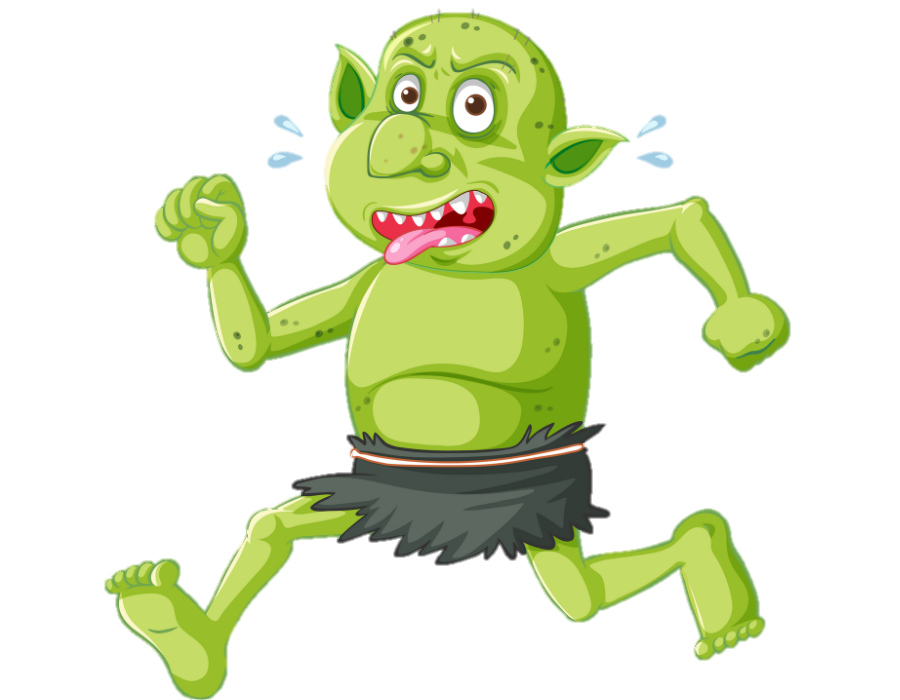 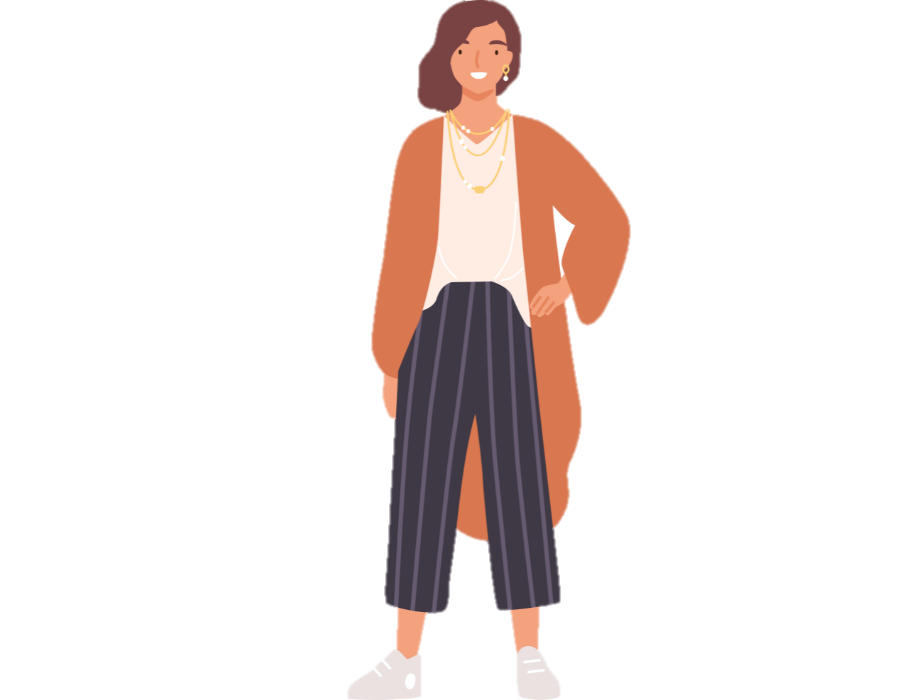 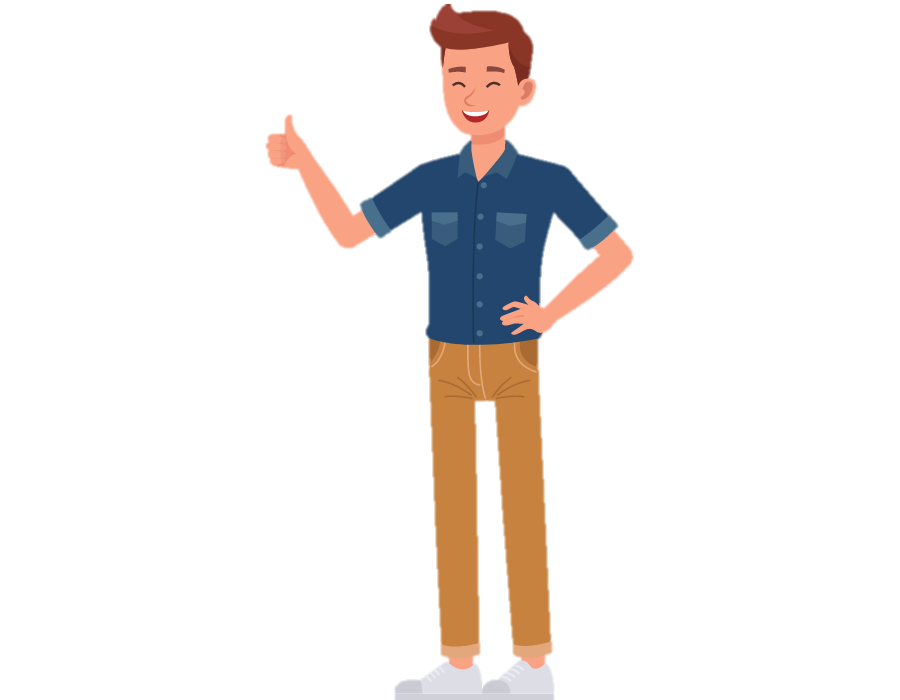 [Speaker Notes: Well done Dan and Sophia! Our heroes are free to progress down the path toward provider utopia having successfully side stepped a troll trap.]
Myth #6 – Satisfaction is just a question of happiness
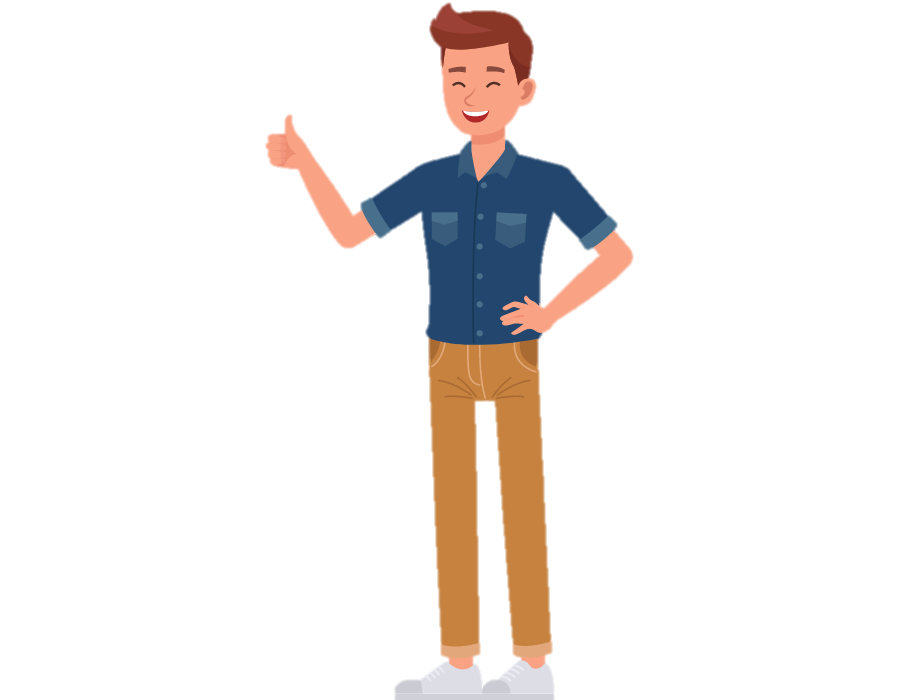 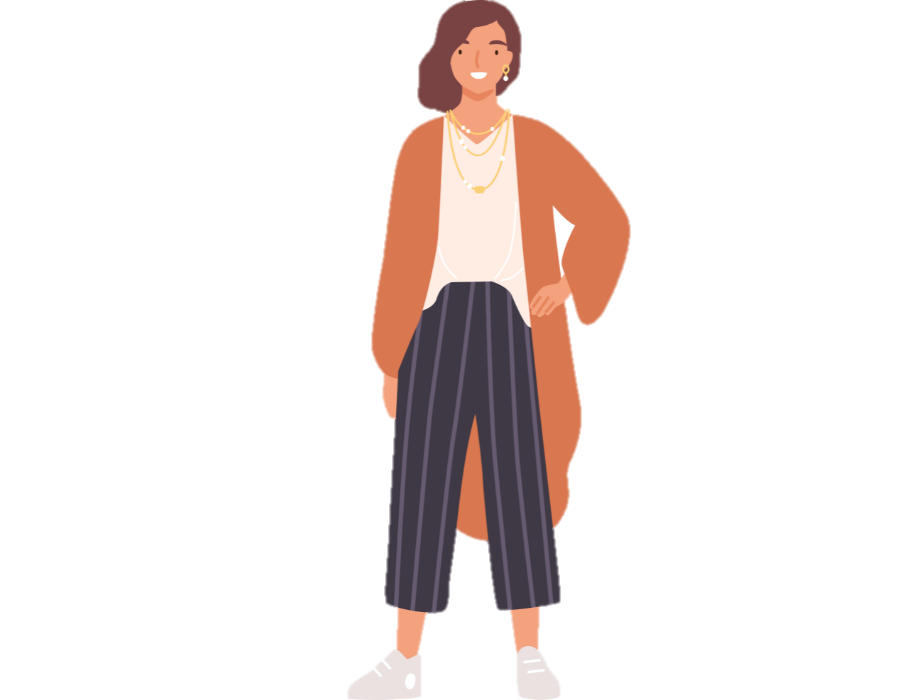 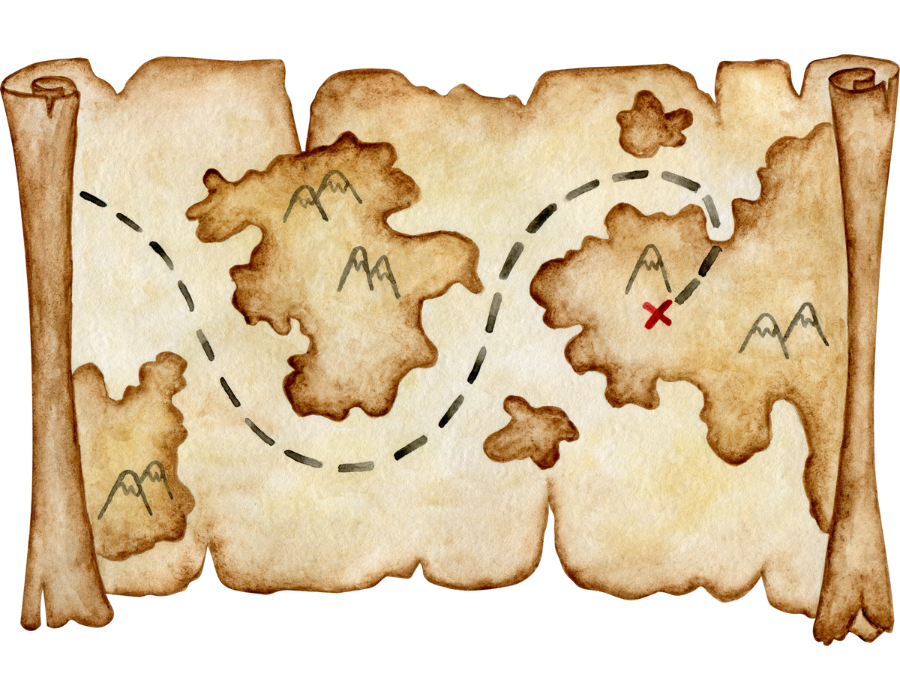 [Speaker Notes: Let’s check the progress our heroes are now making…]
Here’s my question…
Which is more important:
Compliance?
Or 
Quality?
Hi there Provider Utopia Seekers!! I am Clarence! 
I have a question for you to answer before you pass and I am going to try to trick you!
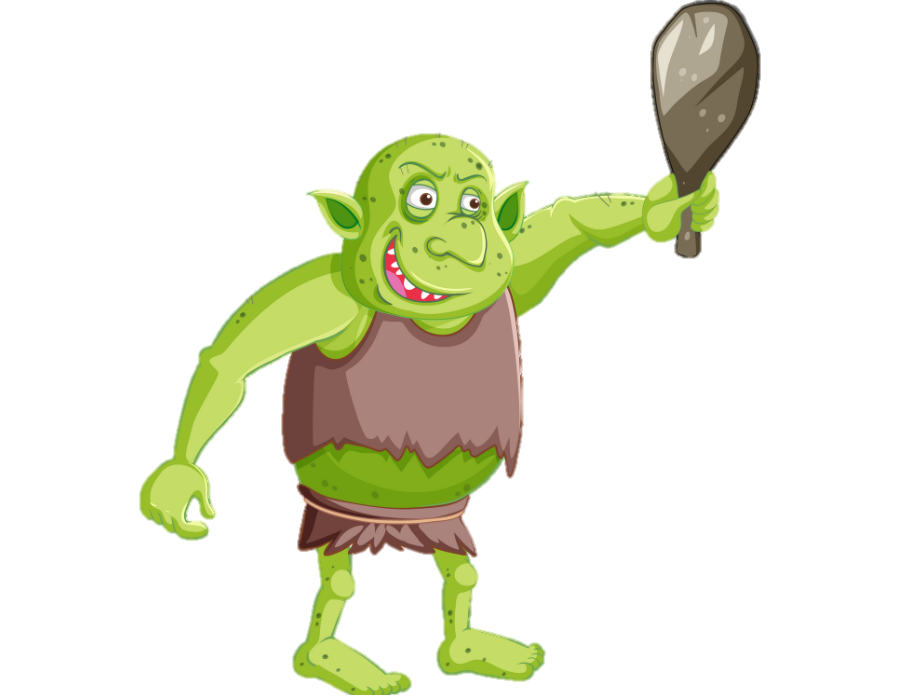 Oh my gosh! I am starting to get tired of all these questions!
Lol! Well, Sophia, if we want to get Provider Utopia…we have got to conquer these issues.
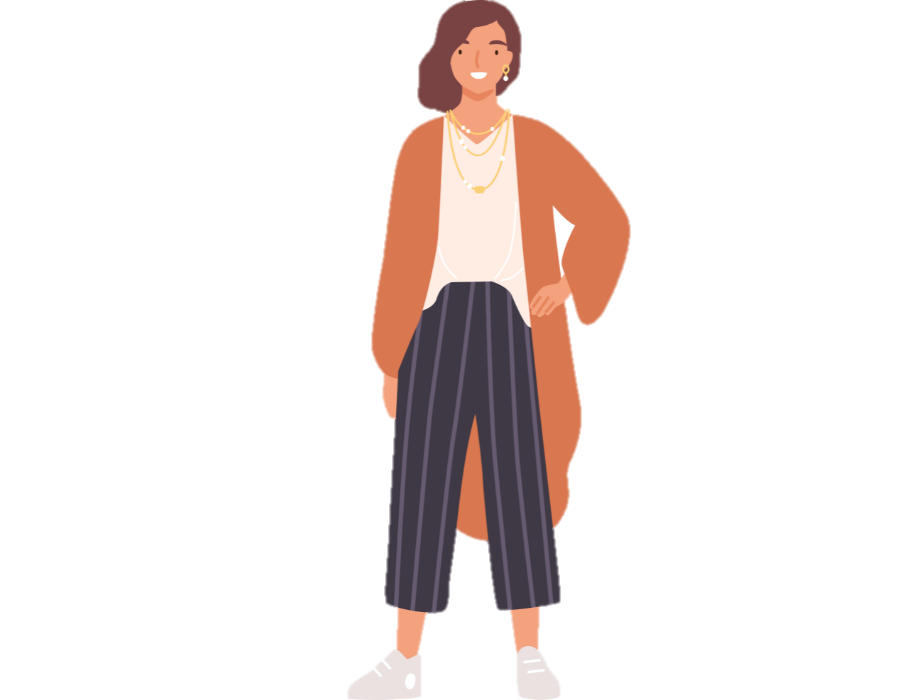 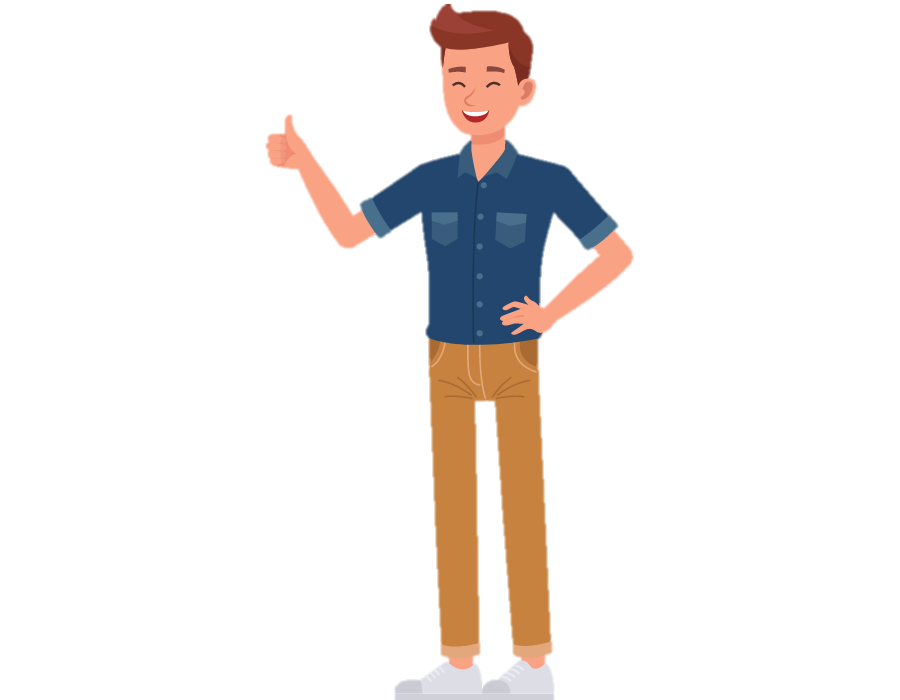 [Speaker Notes: Alright…Sophia agrees to tackle another topic

Ok…”Quality or Compliance?” says Dan. You know, says Dan…I am not so sure that compliance is all that important. I mean really…shouldn’t we be more concerned with quality? Don’t we want to make sure we are providing GOOD services. QUALITY services? 

Break away… You know…I have to say that I often hear Dan’s logic. 

Let’s look at the words, Dan.]
Quality?
or 
Compliance?
[Speaker Notes: In my 34 years in the field I have heard the compliance/quality debate many different times. 
Here’s how it goes…compliance is poor and states start to hammer down on the requirements…often considering or creating new requirements
Providers are unclear how to solve their compliance problems, but feel that they are providing “good services” 
Further…they feel they aren’t getting credit for providing those good services because of the focus on “compliance” …or “box checking”
So…they begin to protest the idea of “compliance” and move to reframe the conversation around “Quality”.]
Not so fast, Dan! Let’s take a look at what we are required to do.
I think the answer is clearly Quality!
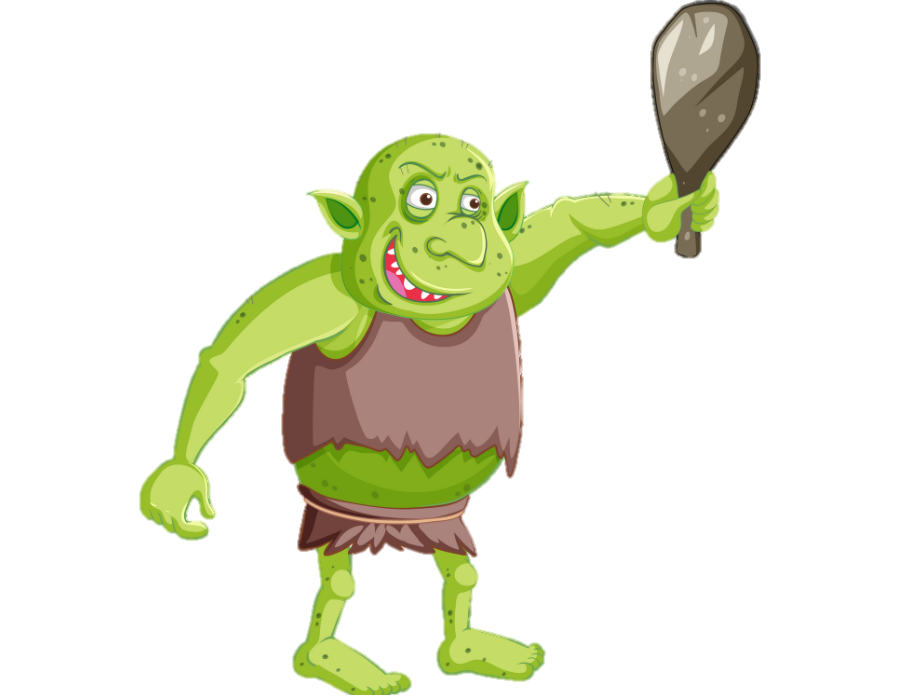 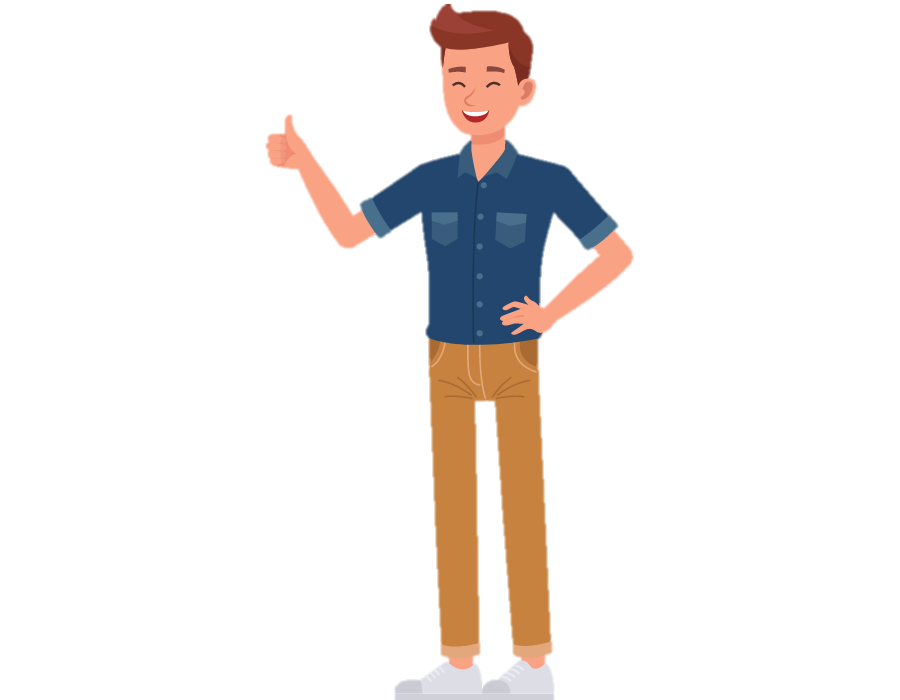 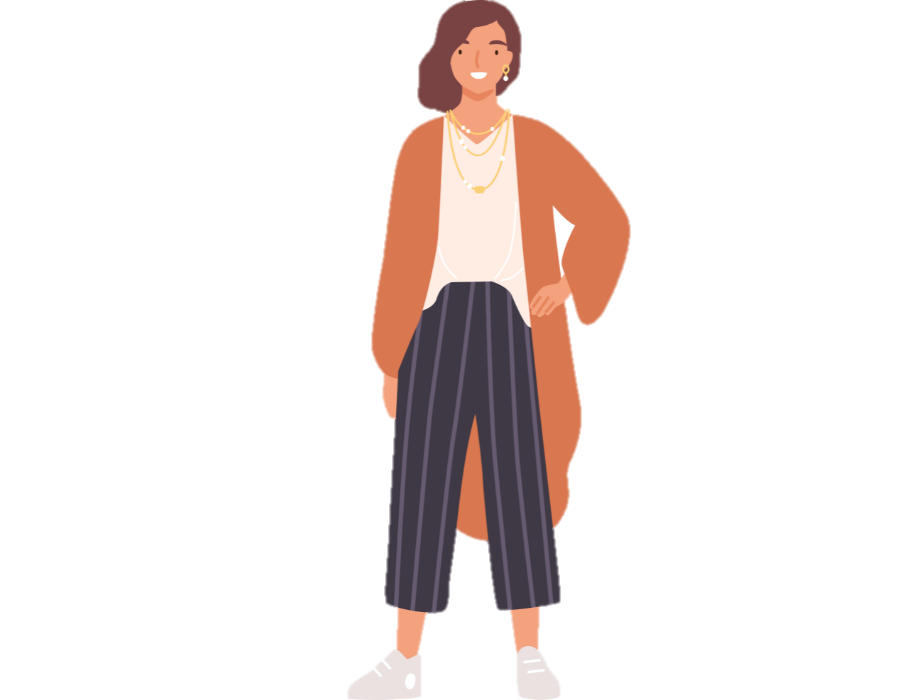 [Speaker Notes: Alright…Sophia agrees to tackle another topic

Ok…”Quality or Compliance?” says Dan. You know, says Dan…I am not so sure that compliance is all that important. I mean really…shouldn’t we be more concerned with quality? Don’t we want to make sure we are providing GOOD services. QUALITY services? 

Break away… You know…I have to say that I often hear Dan’s logic. 

Let’s look at the words, Dan.]
Here are a few requirements:
Thorough assessment
Robust service planning
Well trained staff
Consistent implementation of the service at a frequency to support new skills delivered the same way across all staff
Thorough, accurate, and timely documentation
Accurate med admin
Individual specific services goals based on individual interests and needs
Increasing choice, control, decision-making, empowerment
Goals and implementation methods that are consistently updated based on progress or lack of progress
Full participation in life using community resources as the same level as those who do not use HCBS services
Full implementation of one’s Constitutional rights - A life free of restrictions
A life not dependent on the interests of one’s housemates
Support to make decisions from staff who are trained to provide this support
[Speaker Notes: That’s a hefty list, says Sophia. And it’s just a very high level list.
In fact….I can’t think of anything that I would consider quality, that isn’t actually required. In fact…I it looks to me like, with compliance, there is no quality. 

Gosh, Sophia…says Dan. I actually think you are right! That’s kind of wild to think about it this way. OK…let’s give the troll a try.]
Referrals to experts for support, direction, and recommendations
Help to build relationships with others
The opportunity to appeal every “no” decision
Etc.
Alright, Clarence…we are going to say…
Quality IS Compliance.
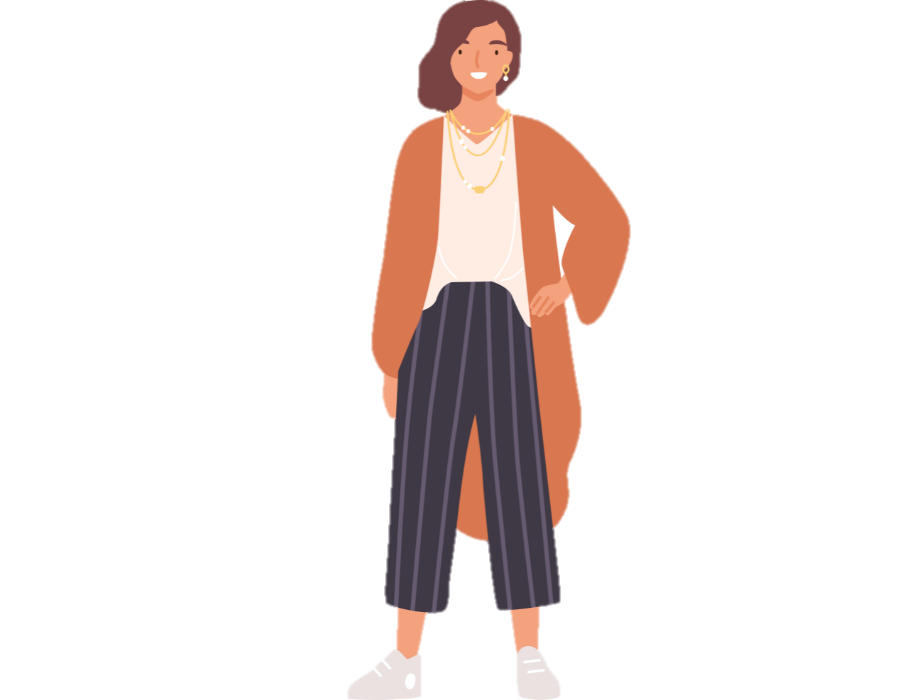 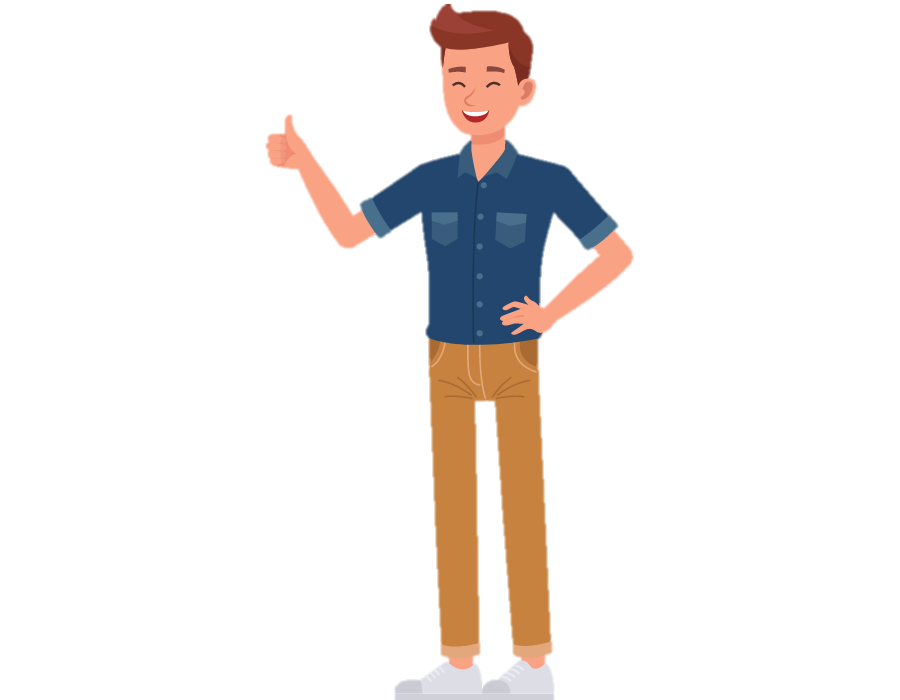 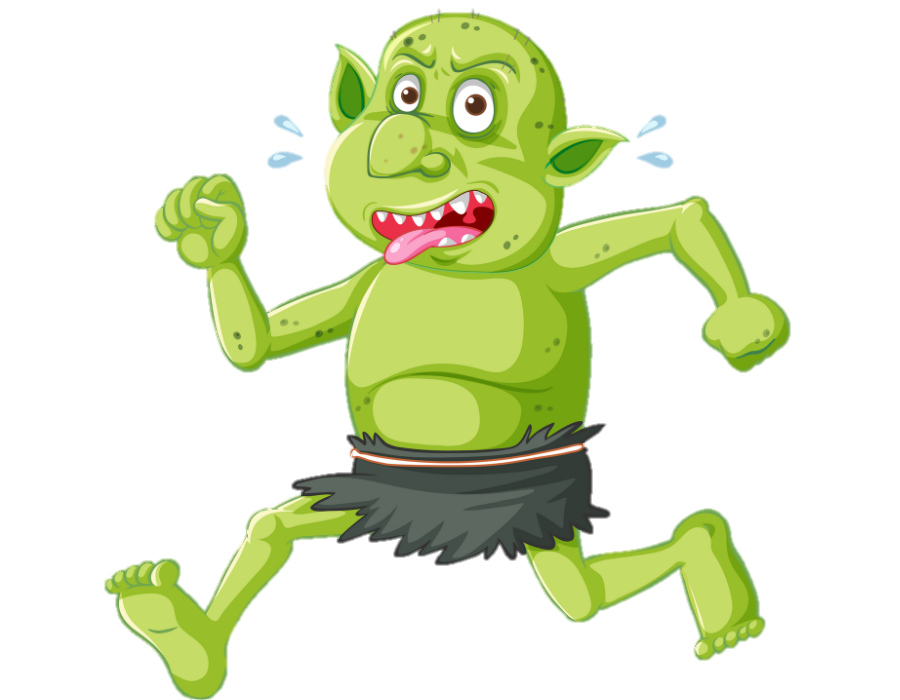 [Speaker Notes: Well done Dan and Sophia! Our heroes are free to progress down the path toward provider utopia having successfully side stepped a troll trap.]
MYTH #7 - Quality and compliance are 2 different things
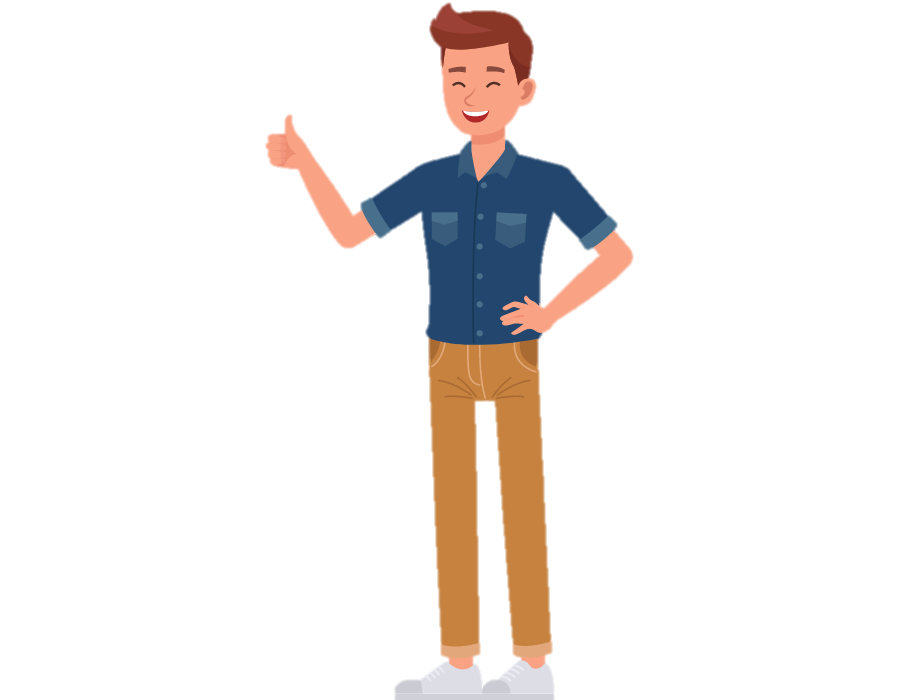 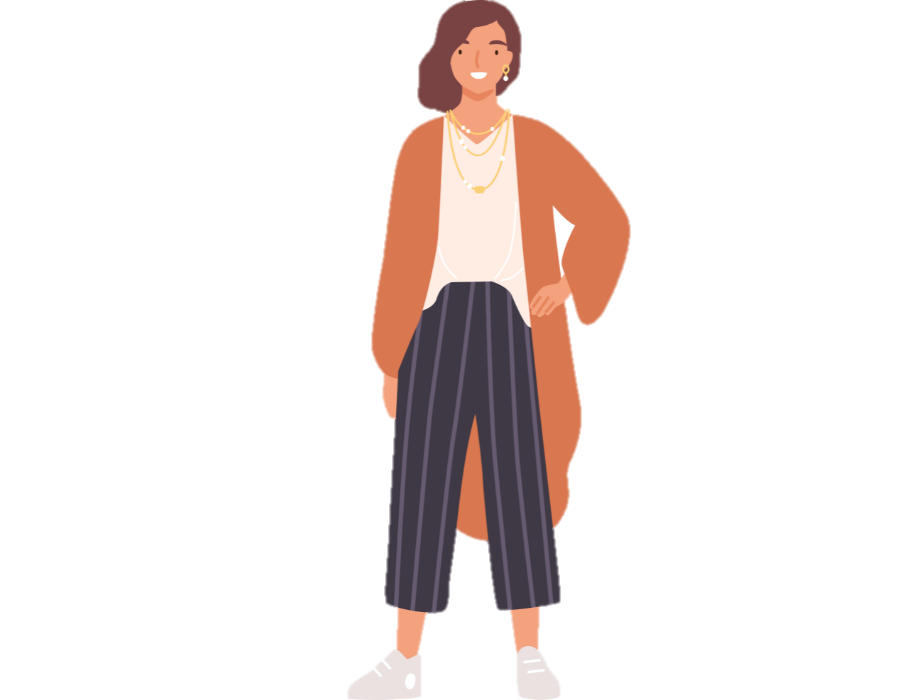 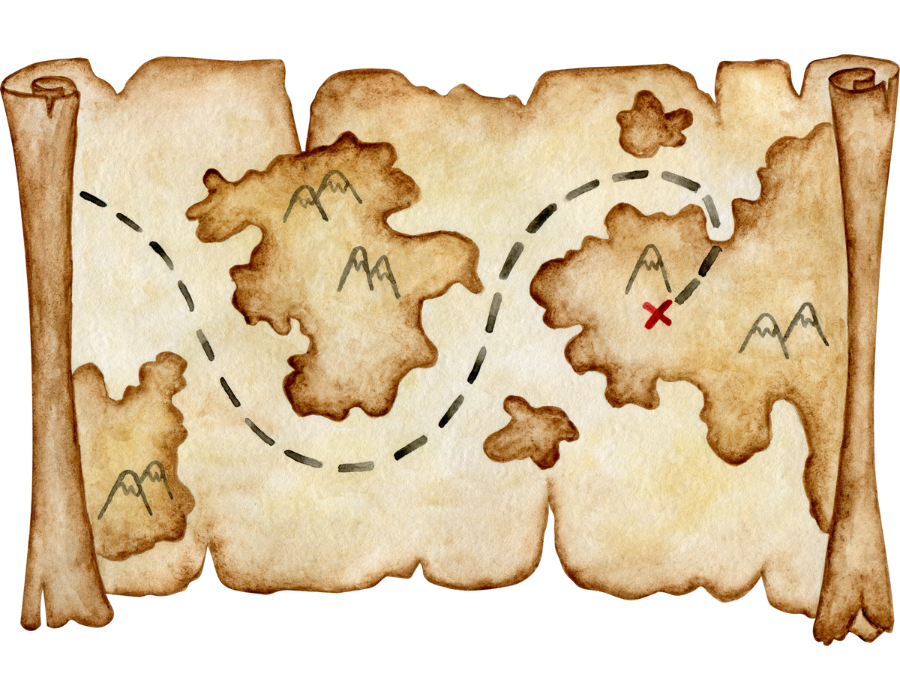 [Speaker Notes: Let’s check the progress our heroes are now making…]
Hey Provider People! I’m Ivan!  My question is easy peasy…What staff role, is the most important role in your agency?
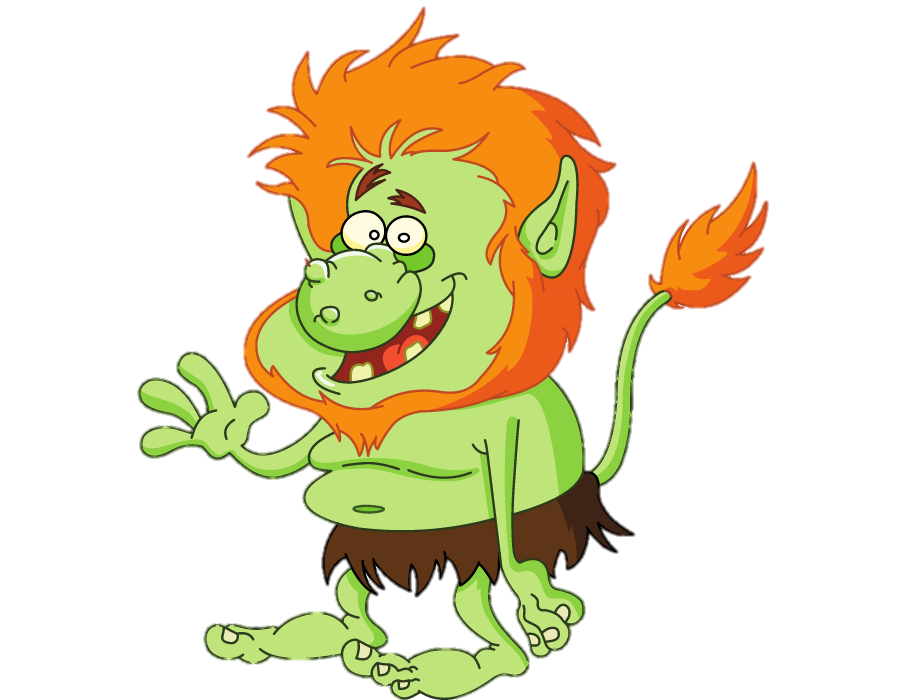 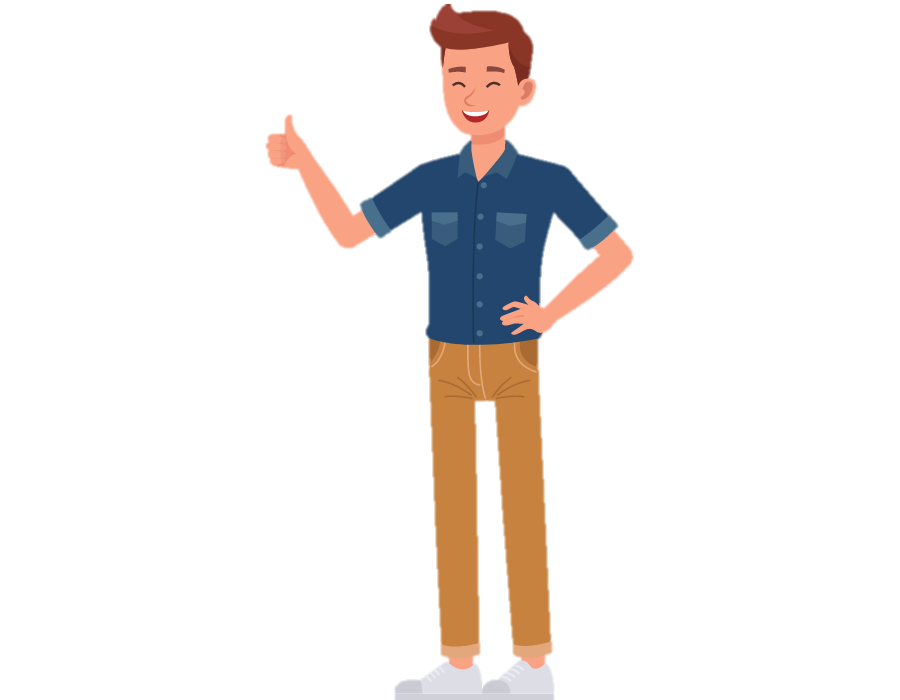 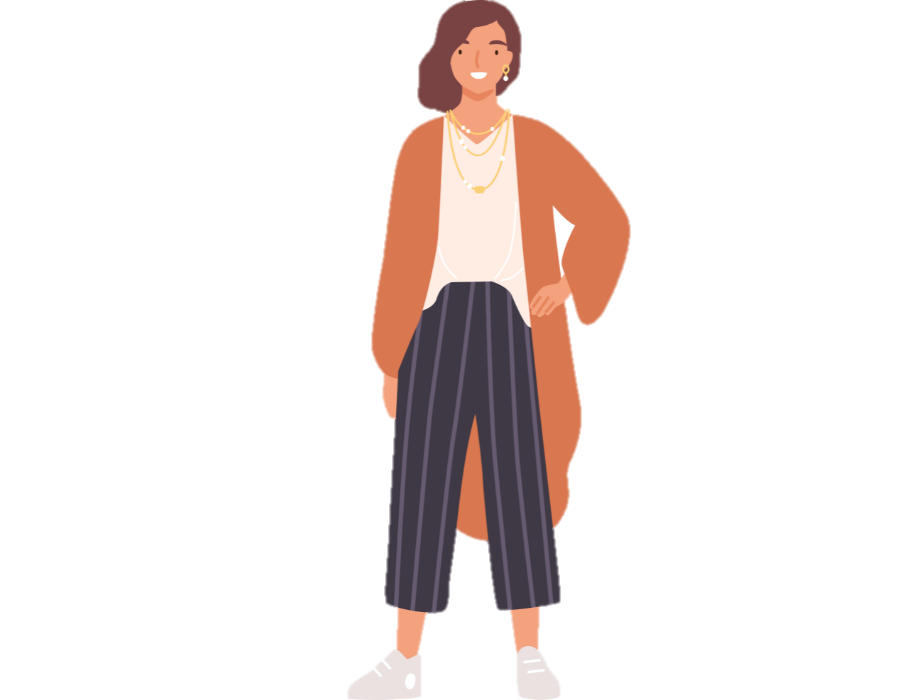 [Speaker Notes: And our heroes are off again…on their journey---
And of course…they encounter what…another troll with another challenge to present]
I know, I know!
It’s the D…
Wait!!! This has GOT to be a trap!
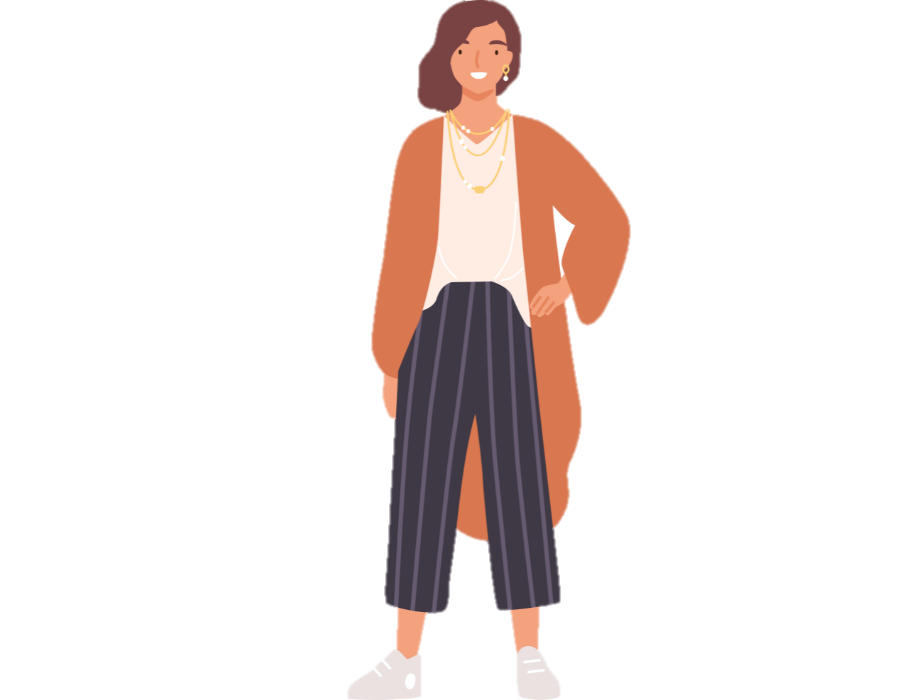 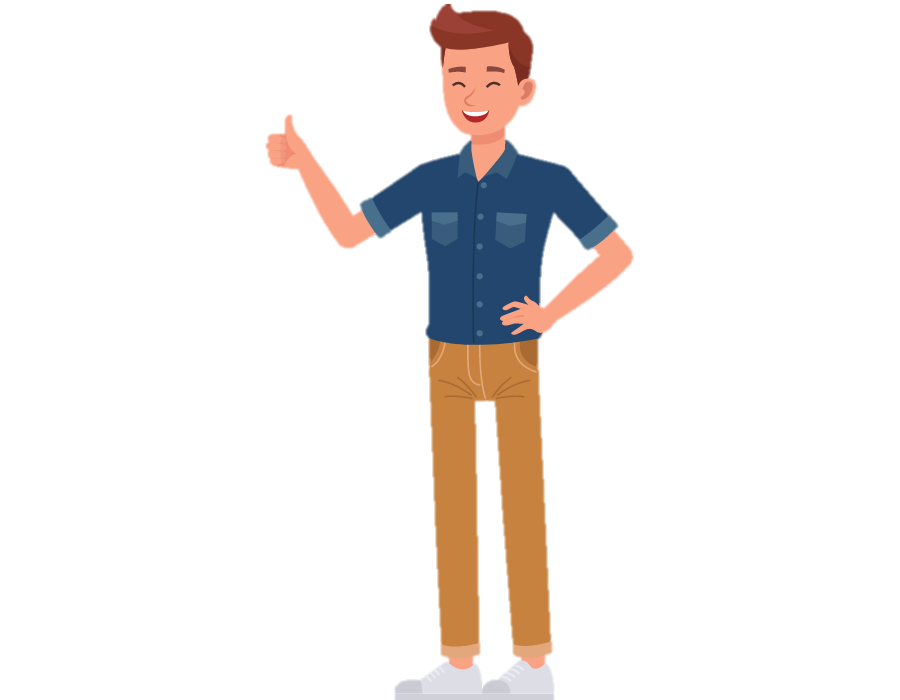 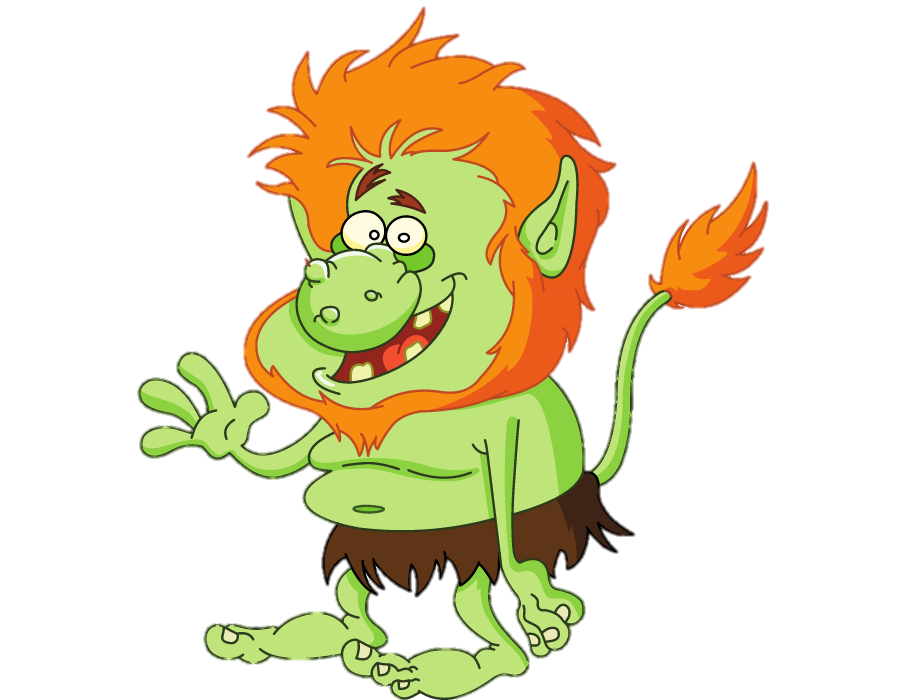 [Speaker Notes: Ivan! Says Dan! We didn’t fully answer…!

Ivan pauses and thinks…ok…I guess you didn’t. He rolls his eyes. But one more slip up like that and it’s back to the beginning for you! 

So our two heroes stepped away from the trail and out of ear shot of the troll so they could talk through the question. 

Both Sophia and Dan knew that DSPs were incredibly important. DSP actually deliver the service. They ARE the professionals who empower individuals each day. This makes them most important…right? Dan asked Sophia. But Sophia had another thought. Who makes sure that the DSPs have everything they need…knowledge, feedback, answers, resources, back-up, to do their work? Supervisors! Could the answer be effective and knowledgeable supervisors?? They weren’t sure…because the popular answer is DSP… 
Well…Supervisors make sure DSPs have everything they need…and we know around 50% of DSPs who quit their jobs report that it is because of their supervisor…deep breath…so let’s give it a try.]
Frontline Supervisors
Are the only ones who know all the work is being done correctly and on time
Or they know the work isn’t being done correctly and on time…and they are taking the steps necessary to correct the situation.
Oversee person-centered service plan implementation
Provide ongoing training
Can make or break a team
MYTH #8 - DSPs are the most important staff
[Speaker Notes: For success…be sure to invest in and support your supervisors]
Is it even possible for providers to solve their operational and service delivery problems?
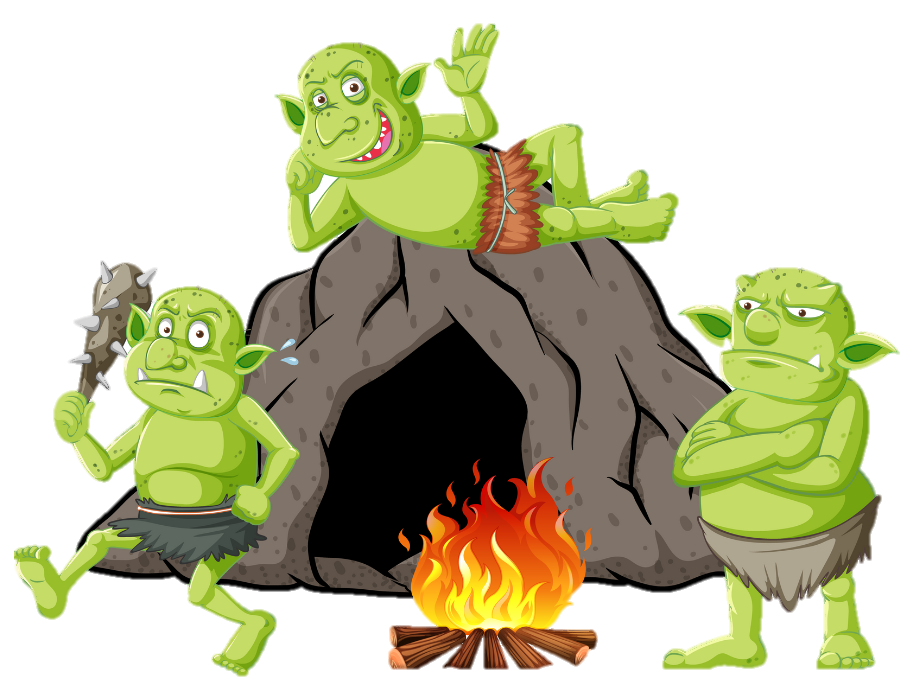 “Solvable problems are the ones where you have disagreements about very specific issues. They're more about what someone did or didn't do. Sort of more superficial, rather than differences in values.

Having different values is what creates 
unsolvable problems.”
~Dr. Raghav Suri – Innovative Leader and Strategic Psychologist
[Speaker Notes: The question is…are your values aligned with these ideas and and requirements]
YES! All of our problems are solvable!
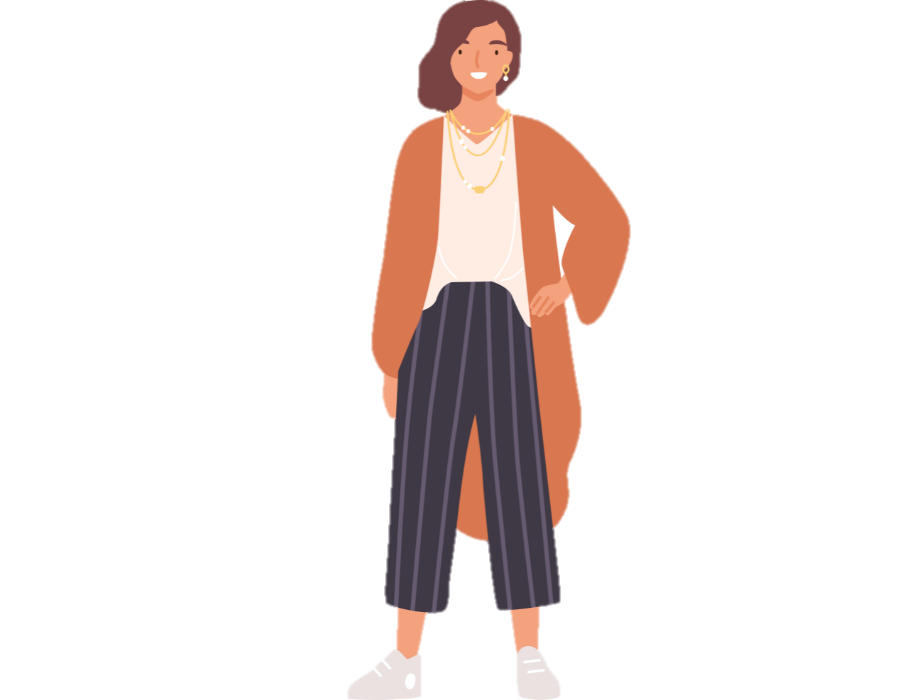 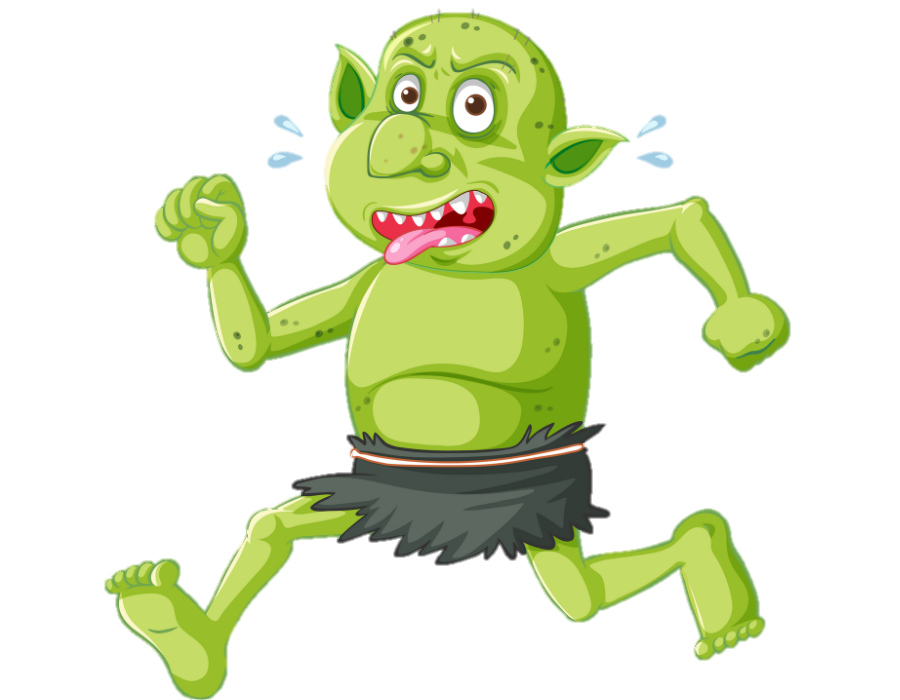 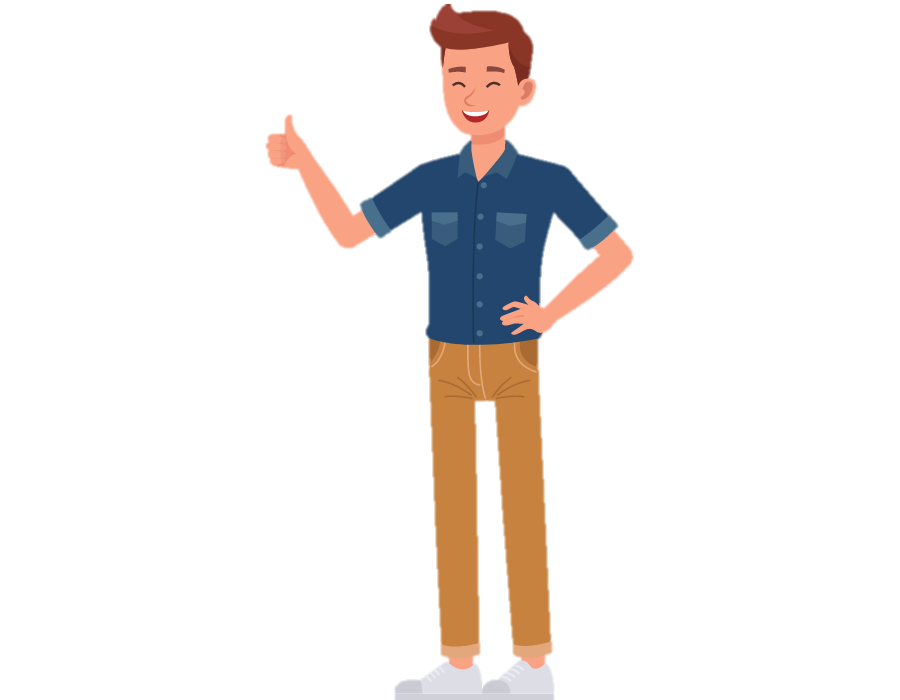 [Speaker Notes: Lot of problems…feels like a mountain of issues 
All providers face these issues…and most of these challenges have been around for 10…20…30 years – Can we even move forward and completely resolve our issues? It seems that doing so would automatically land us in Provider Utopia. 

Sophia - Oh gosh….we are almost there and I do not want to make a mistake! This is so stressful! Ok. If we say “No”…our problems aren’t solvable…then I guess we are going back to the start anyway. 

Dan – Gosh…well I guess that’s true! Lol! Alright then…let’s go for it! 

They hold hands, take a deep breath and say…]
Myth #9 – Our problems are not solvable
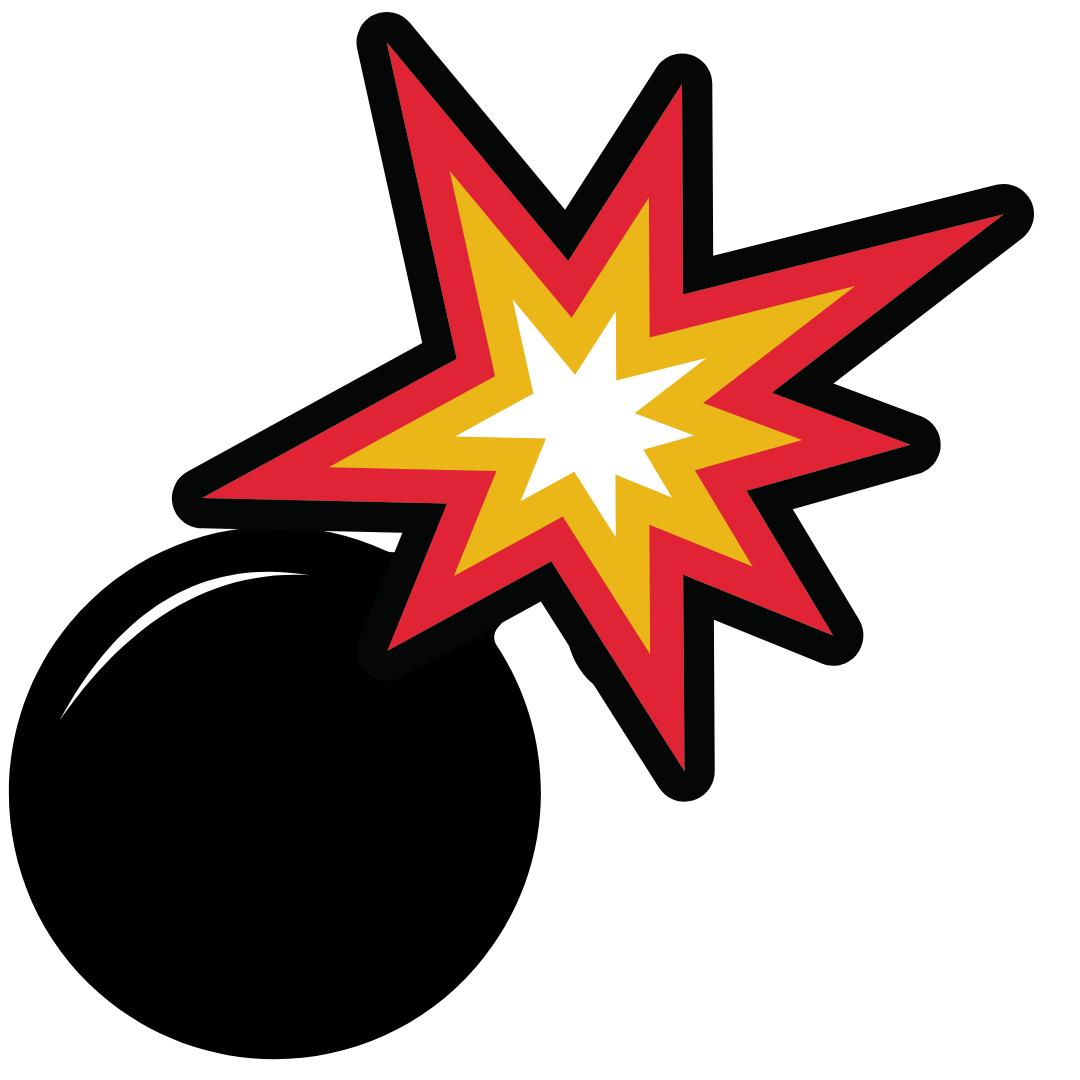 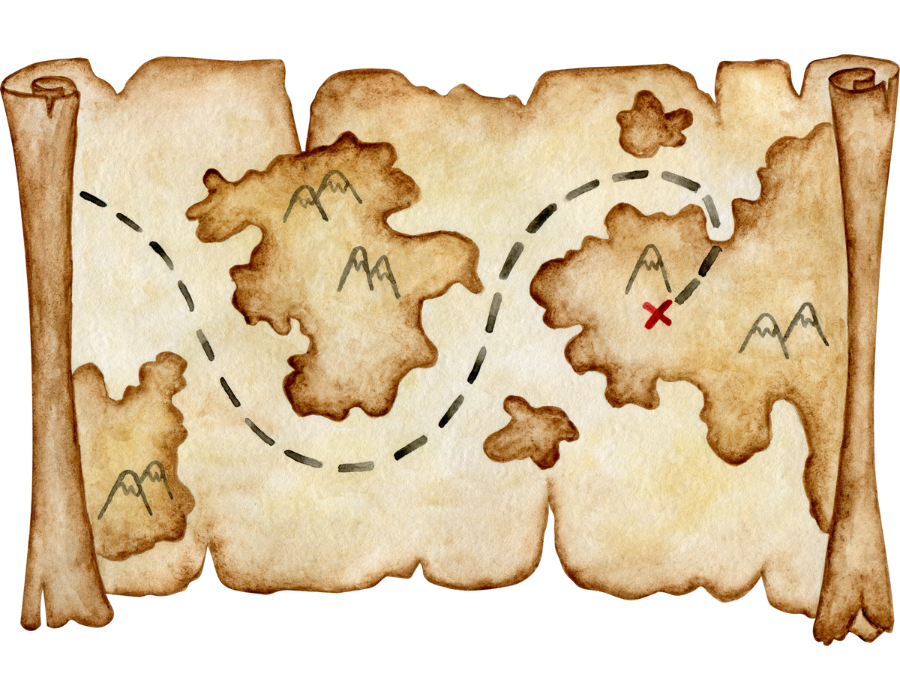 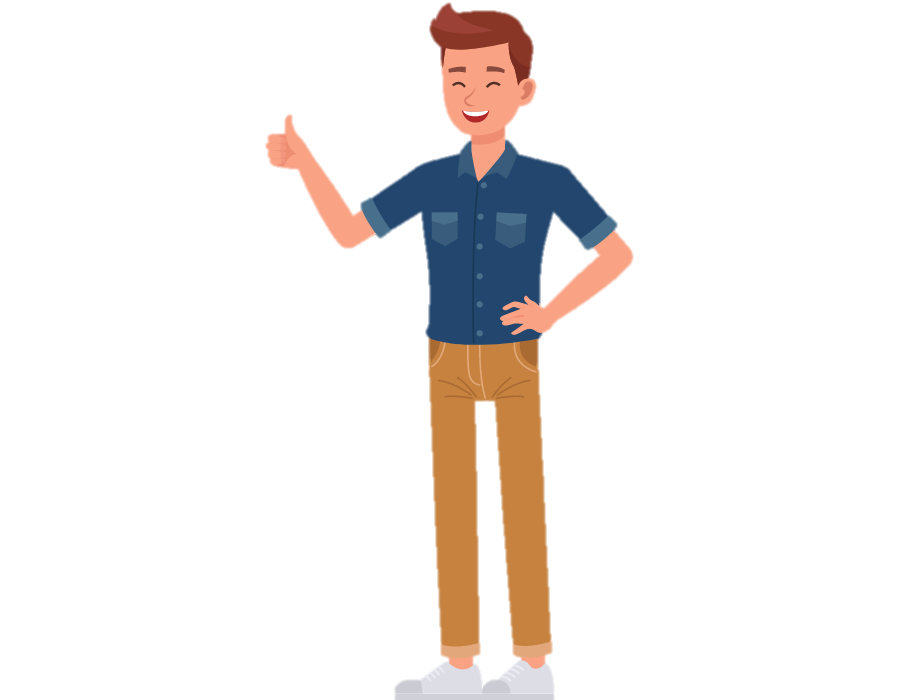 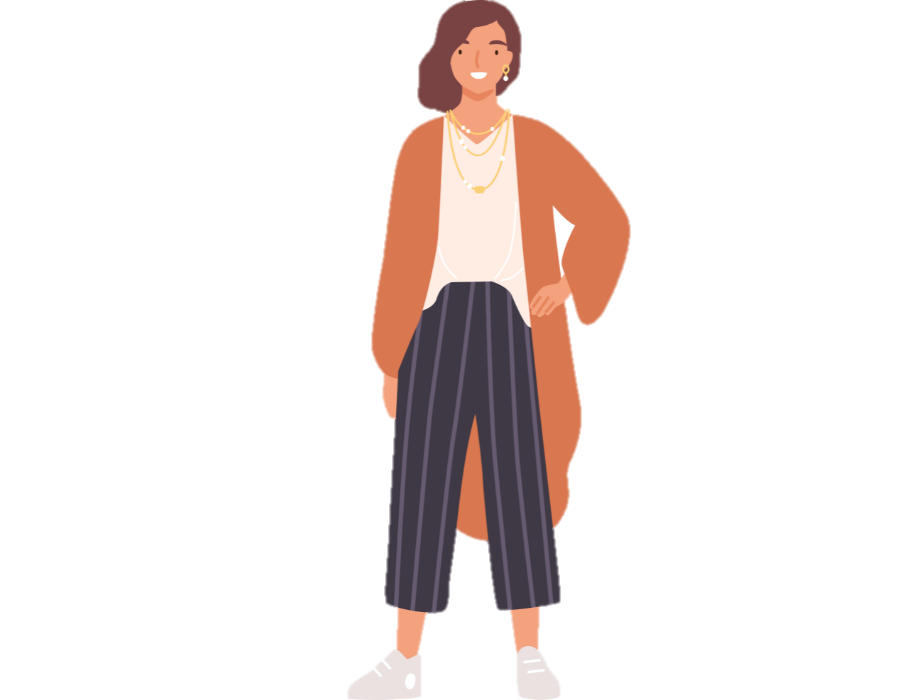 [Speaker Notes: Let’s check the progress our heroes are now making…]
After hearing all of this…what do you understand you have to do next?
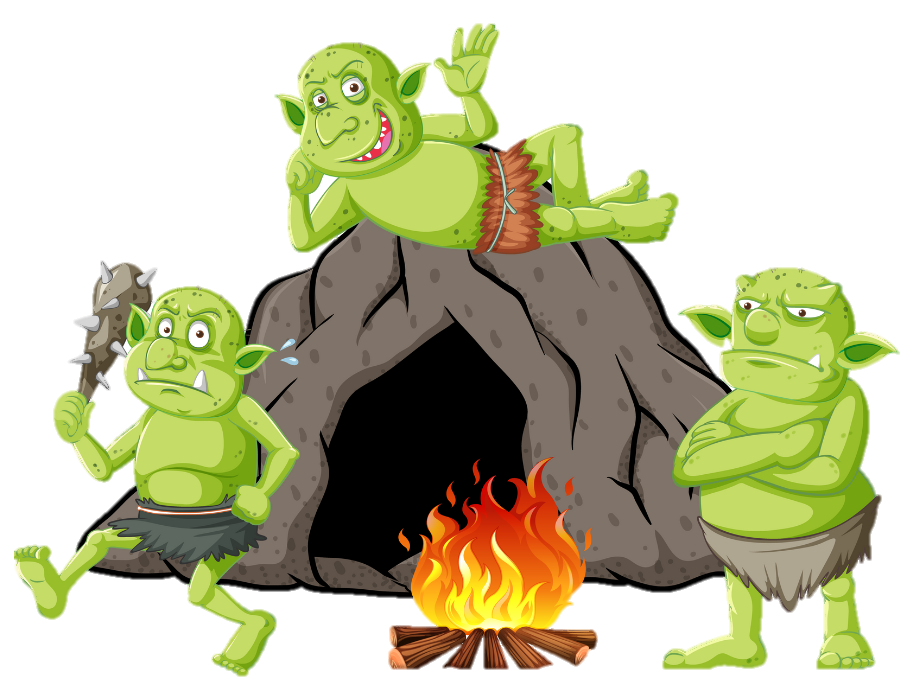 THIS IS EASY!
SO EASY!
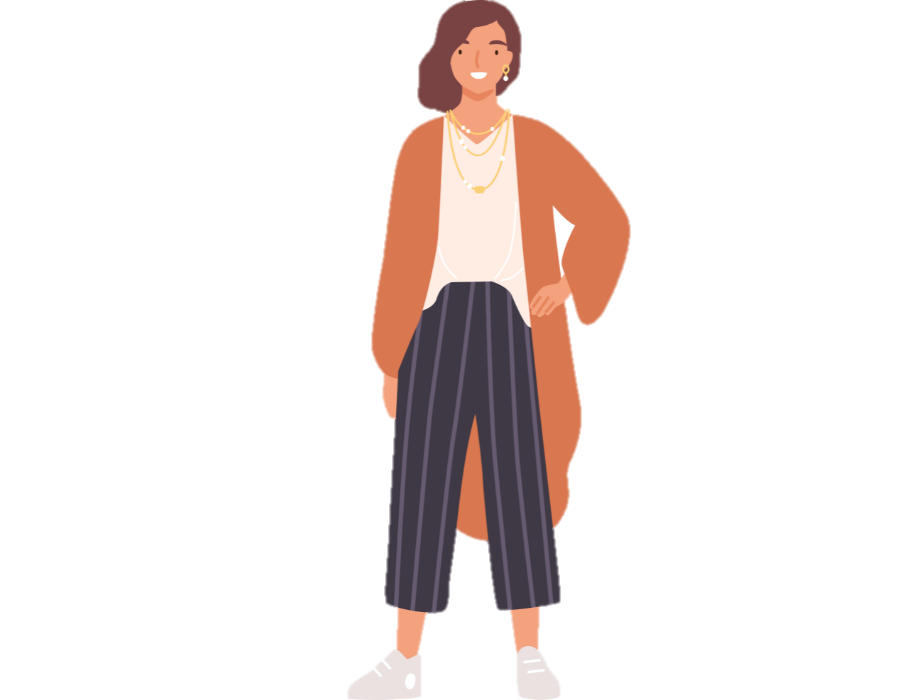 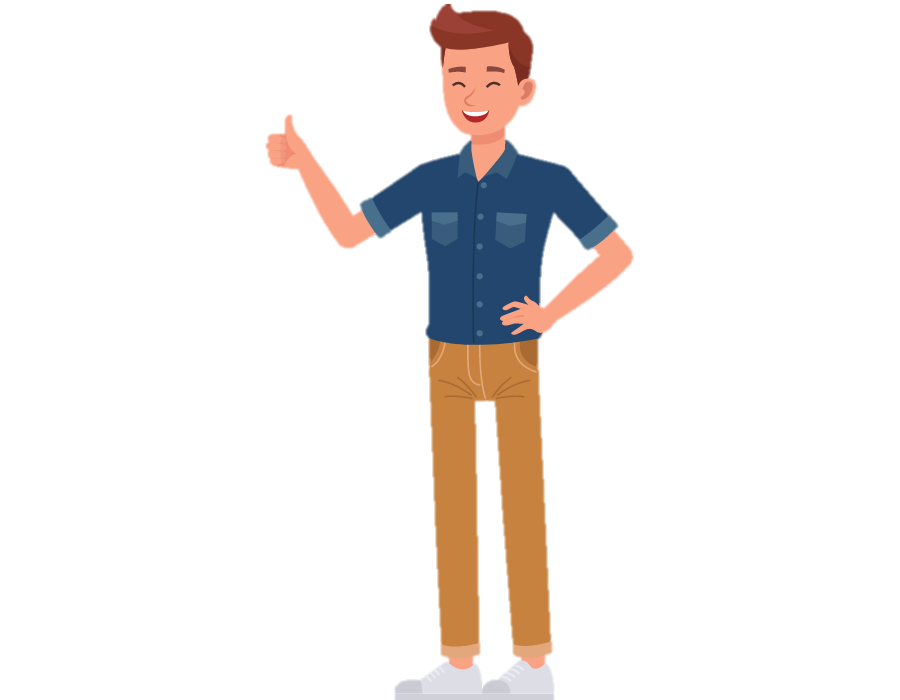 [Speaker Notes: Hooray!!
Our heroes]
The definition of insanity is doing the same thing over and over and expecting a different result.
~Albert Einstein
[Speaker Notes: That tells us we have to…]
WE HAVE TO CHANGE!
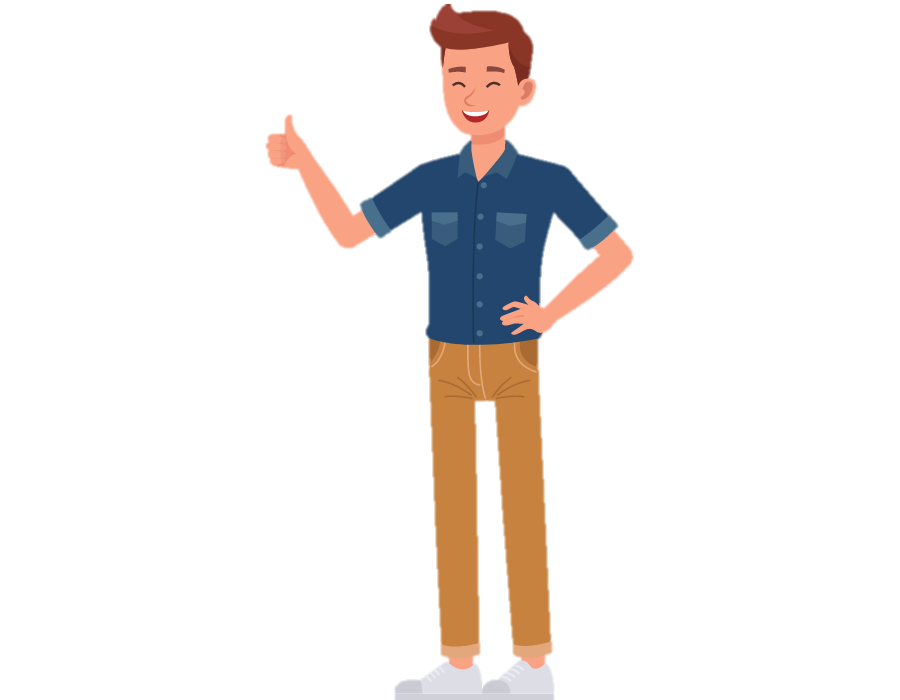 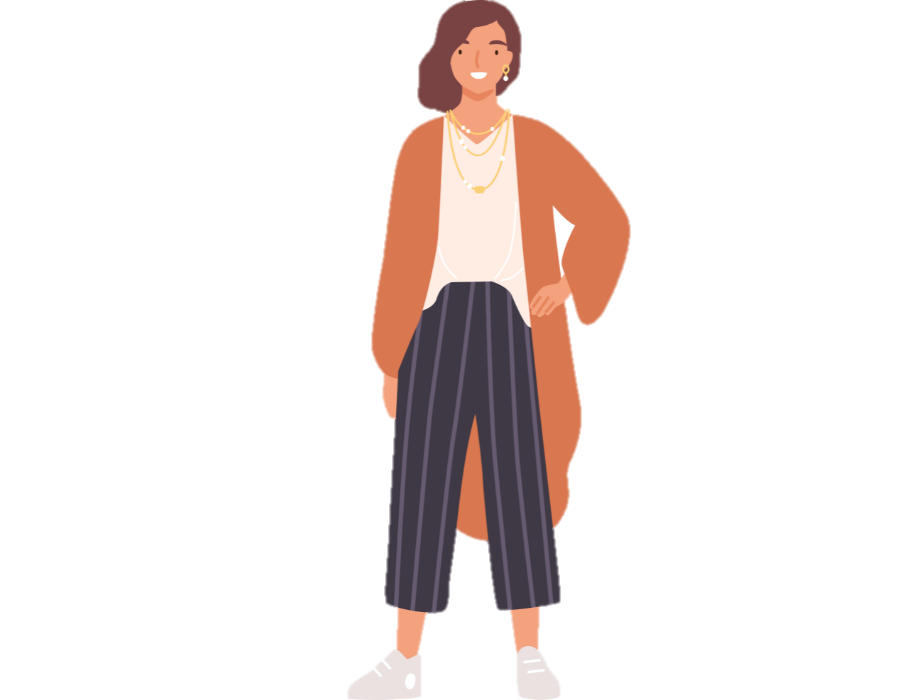 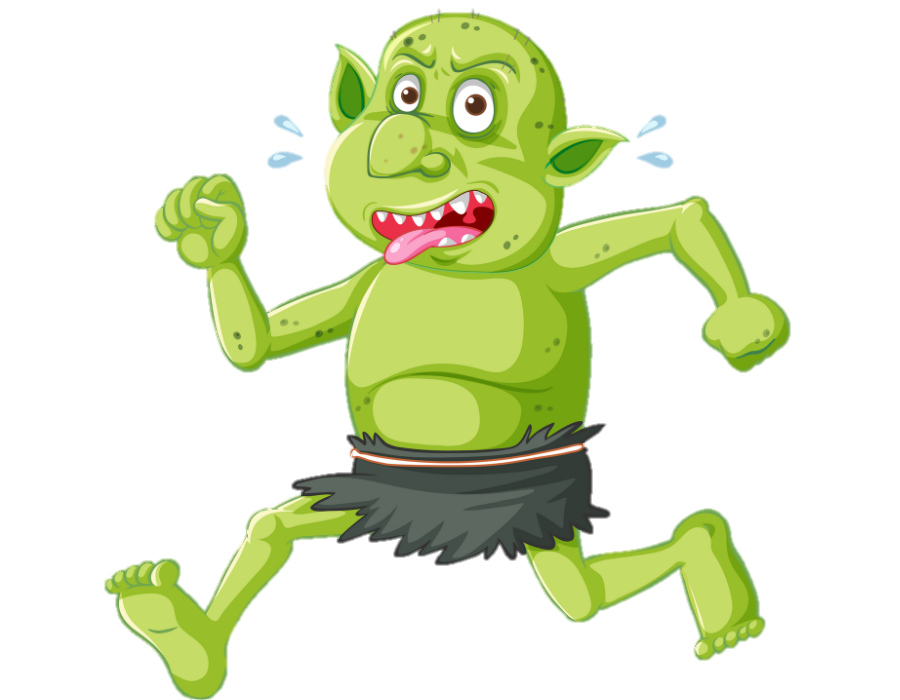 [Speaker Notes: Hooray!!]
“In any given moment we have two options: to step forward into growth or step back into safety.” 
— Abraham Maslow
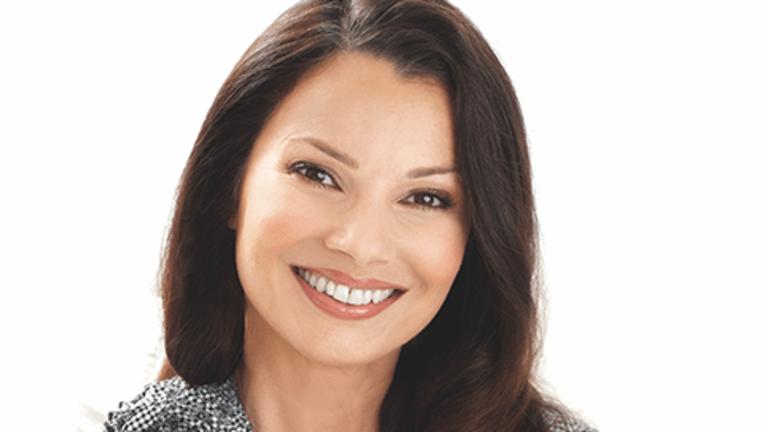 REPEAT DYER Quote…and Quote from
Once you wake up and smell the coffee…~
“Once you wake up and smell the coffee…you can’t go back to sleep. 

~Fran Drescher
[Speaker Notes: If you don’t change once you understand that you need to change…you are making an ‘on purpose’ decision to stay put.]
What will you change?
Our Mindset
Seek Enrollment
Stay Focused
Know the Rules
Cultivate and Support Teams
Measure Satisfaction Correctly
Understand Compliance
Support and Value Supervisors to Support DSPs
Solve Problems for Good
Work Differently
[Speaker Notes: We get what we focus on]
Myth #10 – we don’t have to change
[Speaker Notes: Thank you!]